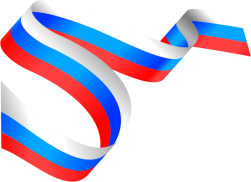 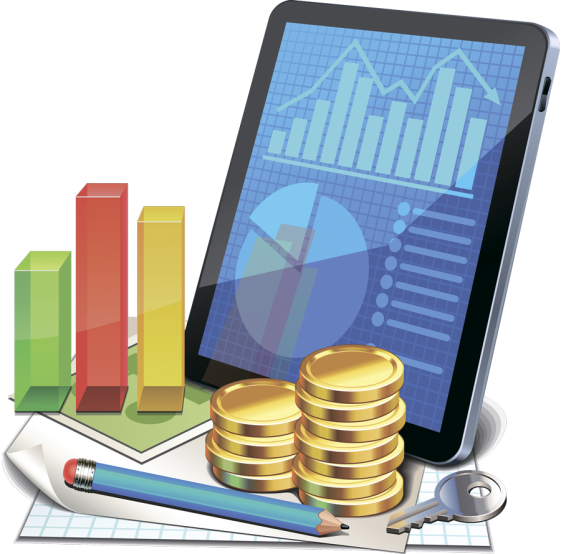 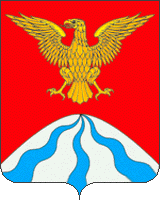 БЮДЖЕТ   
ДЛЯ   ГРАЖДАН
на основе   проекта решения
 «О бюджете муниципального образования  «Холм-Жирковский район» 
Смоленской области 
на 2021 год  и на плановый период
 2022 и 2023 годов»
БЮДЖЕТ   ДЛЯ     ГРАЖДАН  2021
ВСТУПЛЕНИЕ
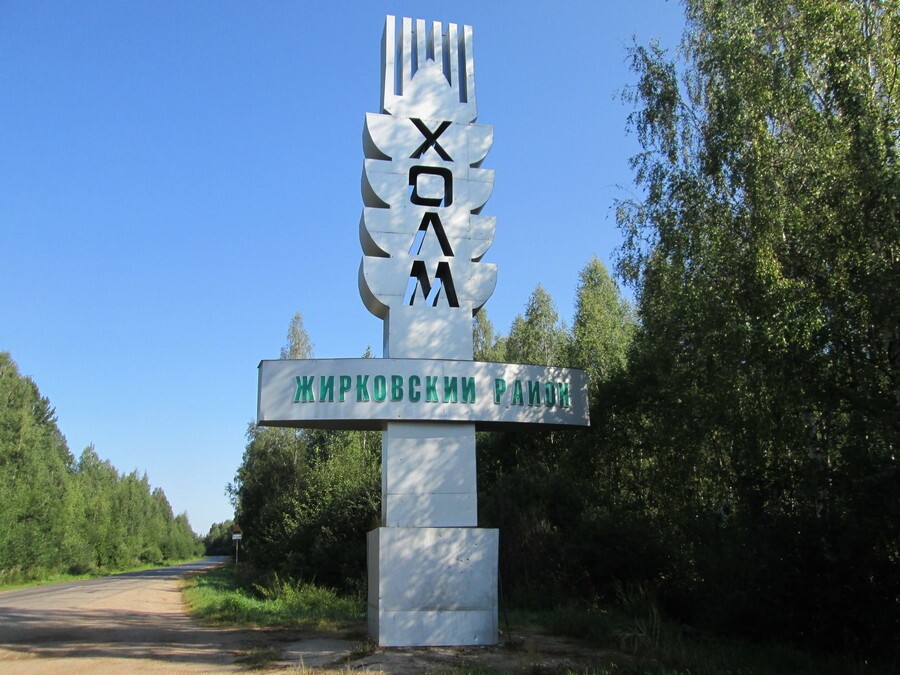 «Бюджет для граждан» познакомит Вас с положениями проекта важнейшего финансового документа муниципального образования «Холм-Жирковский район» Смоленской области  - бюджетом  муниципального района. 

Каждый житель Холм-Жирковского района является участником формирования бюджета с одной стороны, как налогоплательщик, наполняя доходы бюджета, с другой — он получает часть расходов как потребитель общественных услуг.
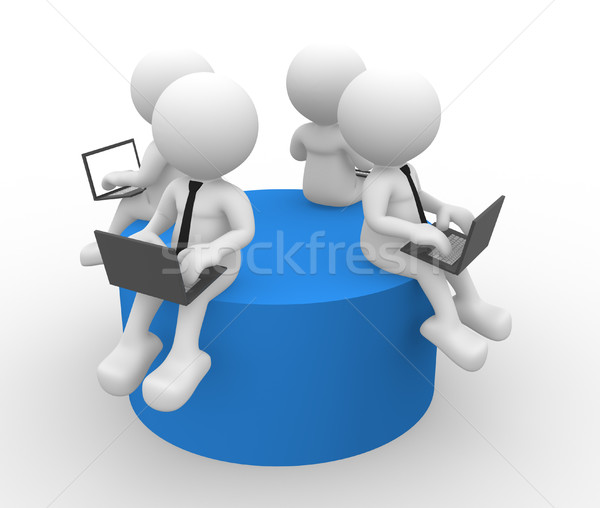 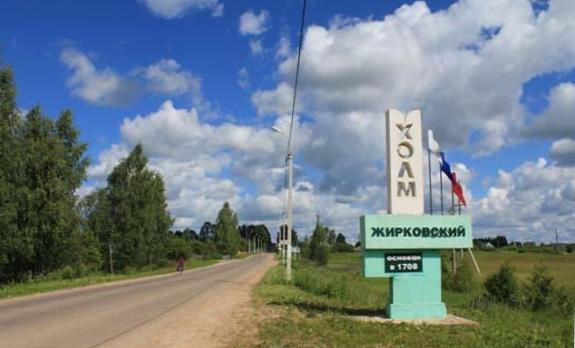 БЮДЖЕТ   ДЛЯ     ГРАЖДАН  2021
ЧТО   ТАКОЕ  БЮДЖЕТ  ДЛЯ  ГРАЖДАН
«Бюджет  для граждан» – аналитический документ, разрабатываемый в целях предоставления гражданам актуальной информации о проекте бюджета муниципального образования «Холм-Жирковский район» Смоленской области в формате, доступном для широкого круга пользователей.
В представленной информации отражены положения решения о бюджете муниципального образования «Холм-Жирковский район» Смоленской области на предстоящий 2021 год и на плановый период 2022 и 2023 годов. 

«Бюджет  для  граждан»   нацелен    на
 получение  обратной  связи   от    граждан, 
которым интересны современные проблемы
муниципальных финансов в Холм-
Жирковском районе»
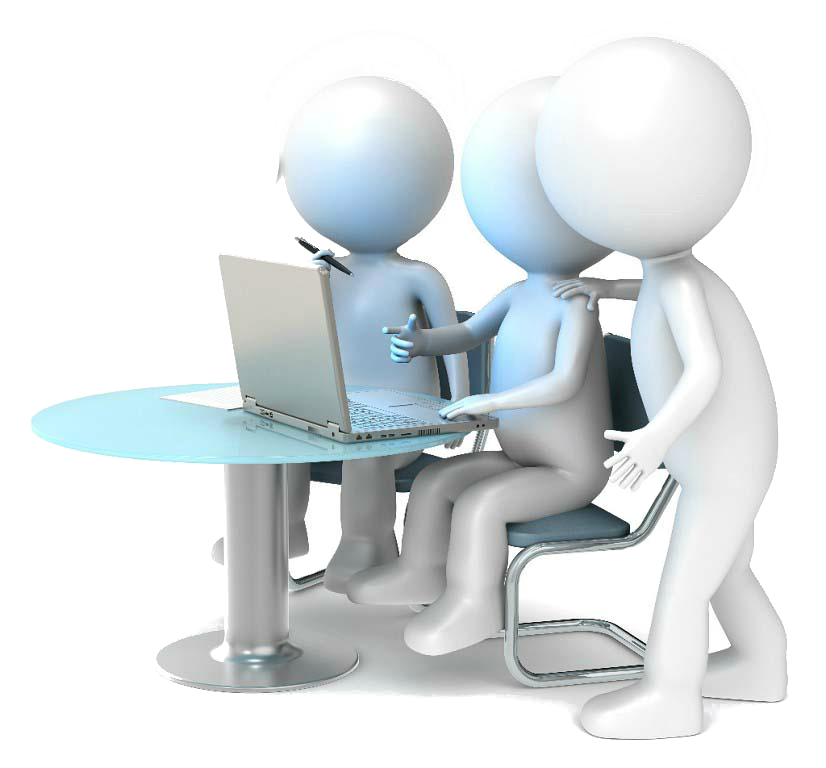 БЮДЖЕТ   ДЛЯ     ГРАЖДАН  2021
ЧТО   ТАКОЕ  БЮДЖЕТ?
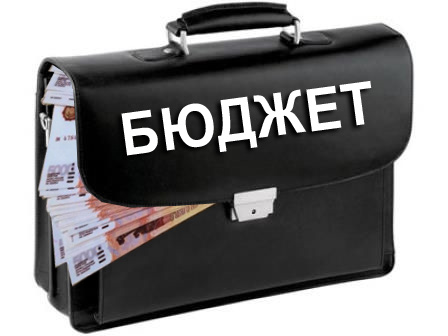 ДОХОДЫ БЮДЖЕТА
 это поступающие в бюджет денежные средства (налоговые, неналоговые доходы и безвозмездные поступления)
РАСХОДЫ БЮДЖЕТА
это выплачиваемые из бюджета денежные средства (социальные выплаты, оказание муниципальных услуг, благоустройство, и другие)
БЮДЖЕТ – форма образования и расходования денежных средств, предназначенных для финансового обеспечения задач и функций государства и местного самоуправления .
Превышение 
доходов над расходами образует положительный остаток бюджета 
ПРОФИЦИТ .
При профиците снижается долг и (или) растут
 остатки.
Если расходная 
часть бюджета превышает доходную, то бюджет формируется с ДЕФИЦИТОМ . При дефиците растет долг и (или) снижаются остатки.
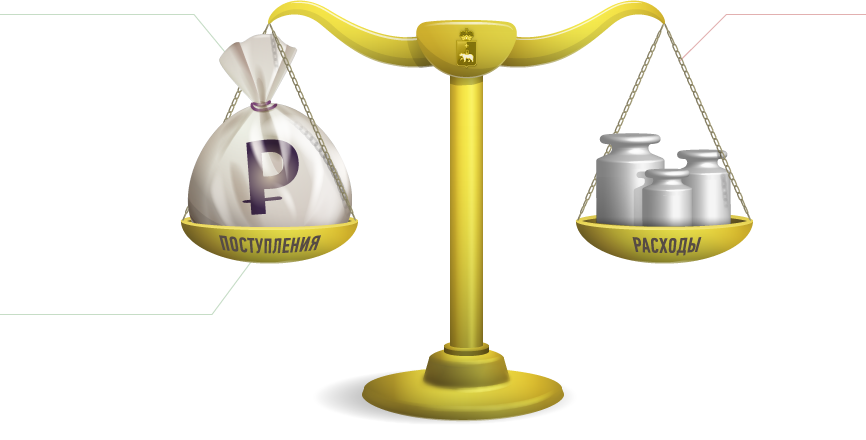 БЮДЖЕТ   ДЛЯ     ГРАЖДАН  2021
Консолидированный бюджет – это свод бюджетов всех уровней на соответствующей территории (за исключением бюджетов государственных внебюджетных фондов) без учета межбюджетных трансфертов между этими бюджетами.
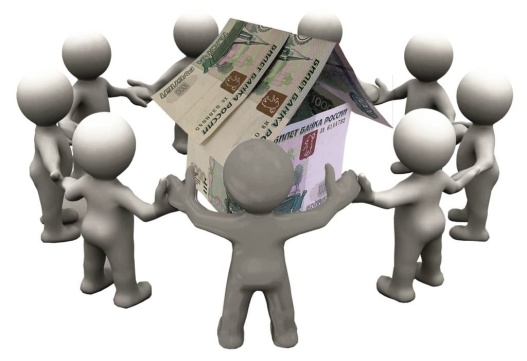 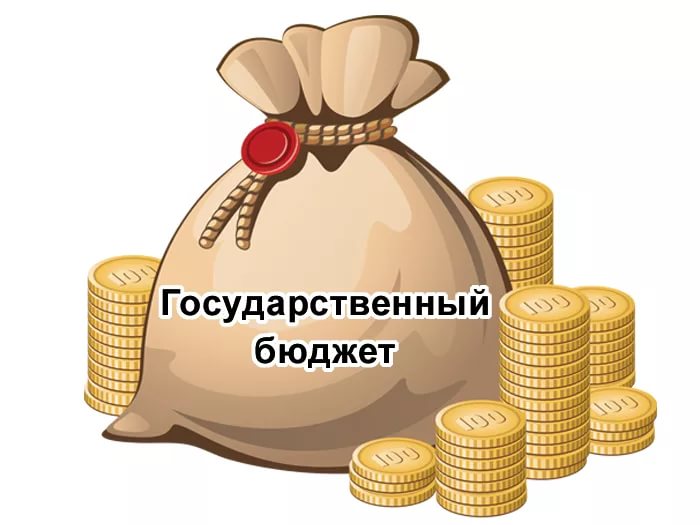 БЮДЖЕТ   ДЛЯ     ГРАЖДАН  2021
ОСНОВНЫЕ  ДОКУМЕНТЫ  ДЛЯ  СОСТАВЛЕНИЕ  ПРОЕКТА  БЮДЖЕТА
Основные направления налоговой и бюджетной  и долглвой политики  муниципального образования «Холм-Жирковский район» Смоленской области на 2021-2023 годы
Основные параметры прогноза социально-экономического развития   муниципального образования «Холм-Жирковский район» Смоленской области
БЮДЖЕТ   МУНИЦИПАЛЬНОГО ОБРАЗОВАНИЯ «ХОЛМ-ЖИРКОВСКИЙ РАЙОН  СМОЛЕНСКОЙ ОБЛАСТИ НА 2021 ГОД И НА ПЛАНОВЫЙ ПЕРИОД 2022 и 2023 годов
Бюджетный прогноз муниципального образования «Холм-Жирковский район» Смоленской области до 2026 года
Муниципальные программы Холм-Жирковского района Смоленской области
БЮДЖЕТ   ДЛЯ     ГРАЖДАН  2021
МУНИЦИПАЛЬНОЕ  ОБРАЗОВАНИЕ  «ХОЛМ-ЖИРКОВСКИЙ РАЙОН»
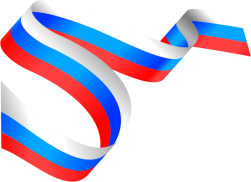 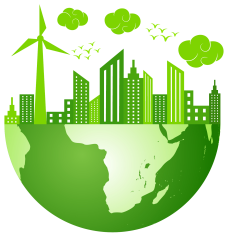 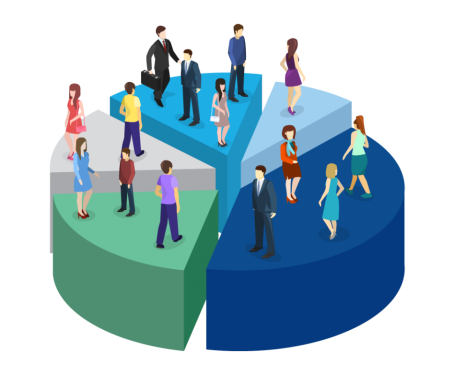 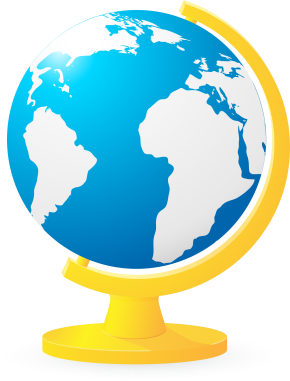 Общая площадь 
2 033,4 кв.км
Численность население на 01.01.2020
8 966 человек
Городские поселения:
1
Холм-Жирковское
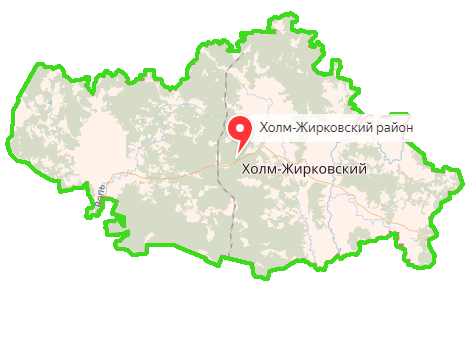 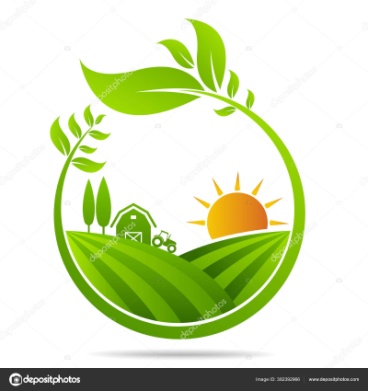 Сельские поселения:
5
Агибаловское
Богдановское
Игоревское
Лехминское
Тупиковское
БЮДЖЕТ   ДЛЯ     ГРАЖДАН  2021
ПОКАЗАТЕЛИ  СОЦИАЛЬНО-ЭКОНОМИЧЕСКОГО  РАЗВИТИЯ
ХОЛМ-ЖИРКОВСКОГО РАЙОНА
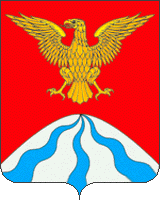 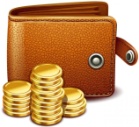 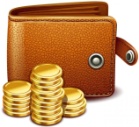 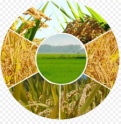 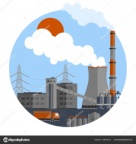 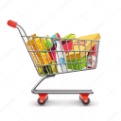 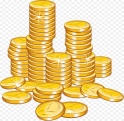 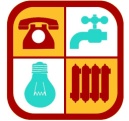 БЮДЖЕТ   ДЛЯ     ГРАЖДАН  2021
КРУПНЫЕ   ПРЕДПРИЯТИЯ  ХОЛМ-ЖИРКОВСКОГО РАЙОНА
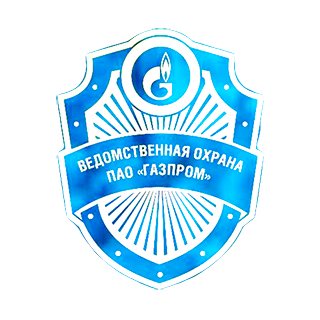 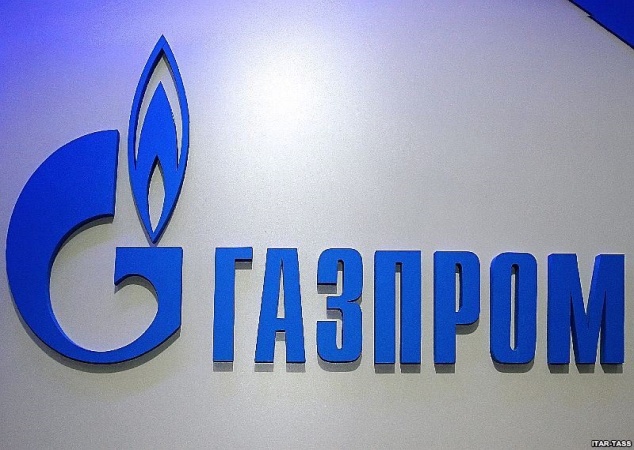 Филиал ПАО «Газпром»                                                                                                                «Главное управление 
охраны ПАО «Газпром»
     Основными видами деятельности предприятия являются охрана продукции, охрана  объектов и  имущества, необходимых для ее транспортировки и хранения, охрана персонала.
     Численность работающих на предприятии составляет более 40 человек.
     Вклад  предприятия в общий объем налоговых доходов бюджета муниципального района  оценивается на уровне 4,8 %.
Филиал  ООО «Газпром
 трансгаз Санкт-Петербург» Холм-Жирковское ЛПУ МГ
     Основным видом деятельности предприятия является транспортировка по трубопроводам газа и продуктов его переработки.
     Численность работающих на предприятии  составляет более 350  человек.
     Вклад предприятия в общий объем налоговых доходов бюджета муниципального района  в текущем году оценивается на уровне  25,8 процента.
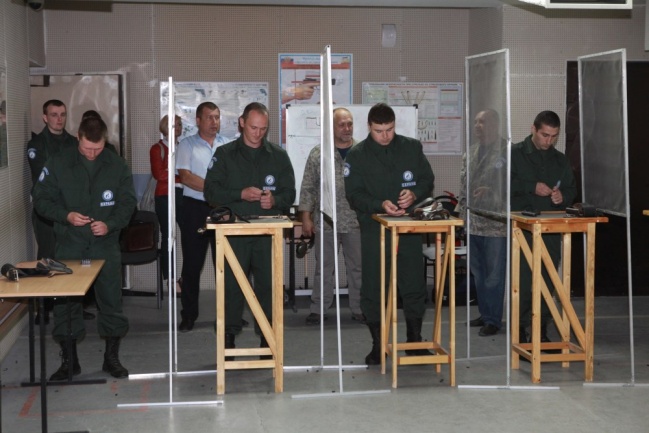 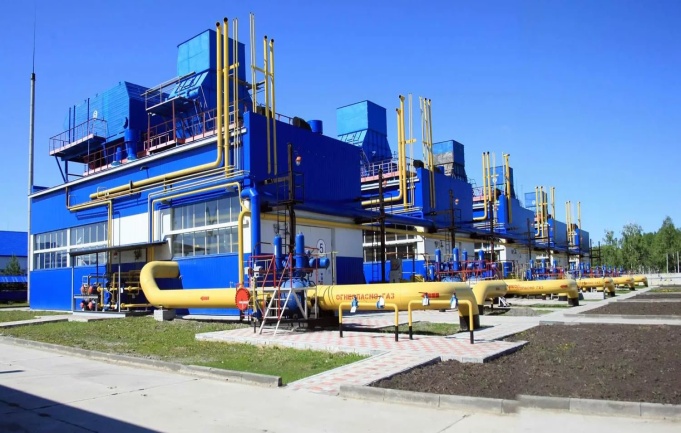 БЮДЖЕТ   ДЛЯ     ГРАЖДАН  2020
ЭТАПЫ    БЮДЖЕТНОГО    ПРОЦЕССА
Оплата труда
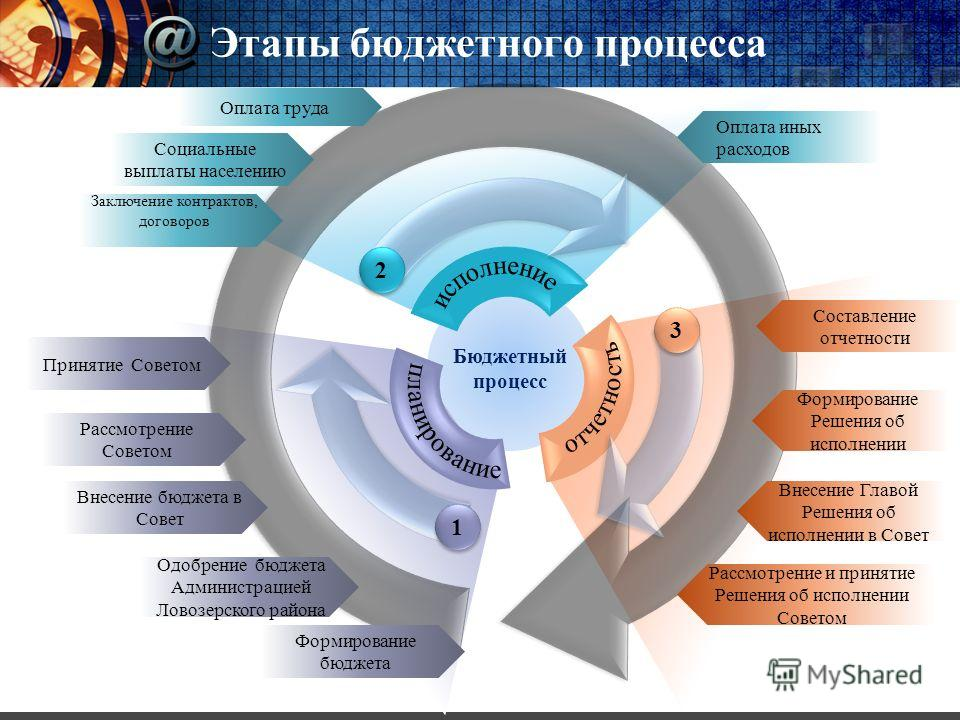 Оплата иных расходов
Социальные выплаты населения
Заключение договоров, контрактов
Подготовка и составление бюджетной отчетности
Утверждение проекта бюджета
Формирование проекта решения об исполнении бюджета
Рассмотрение  проекта бюджета Советом депутатов
Внесение проекта решения об исполнении бюджета в Совет депутатов
Внесение проекта бюджета в Совет депутатов
Рассмотрение проекта бюджета Бюджетной комиссией
Рассмотрение и принятие решения об исполнении бюджета Советом депутатов
Составление проекта бюджета Финансовым управлением
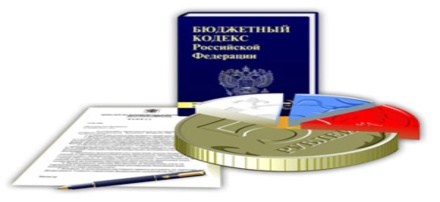 БЮДЖЕТ   ДЛЯ     ГРАЖДАН  2021
ОСНОВНЫЕ  НАПРАВЛЕНИЯ  НАЛОГОВОЙ  И
БЮДЖЕТНОЙ  ПОЛИТИКИ ХОЛМ-ЖИРКОВСКОГО РАЙОНА
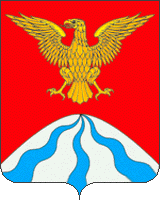 Применение мер налогового стимулирования, направленных на поддержку и реализацию 
           инвестиционных проектов в целях обеспечения  привлекательности экономики для 
           инвесторов
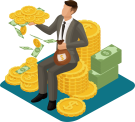 Обеспечение роста доходов консолидированного бюджета за счет повышения 
           эффективности администрирования действующих  налоговых платежей и сборов
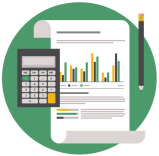 Проведение мероприятий по повышению эффективности управления муниципальной 
           собственностью
Ежегодное проведение оценки эффективности налоговых расходов муниципальных      
          образований Холм-Жирковского района  Смоленской  области
Взаимодействие органов исполнительной власти по выполнению мероприятий,       
          направленных на повышение собираемости доходов и укрепление налоговой дисциплины
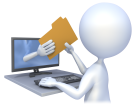 мобилизация резервов доходной базы консолидированного бюджета района , 
          информирование работодателей о сотрудниках, имеющих задолженность по 
          имущественным налогам
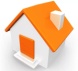 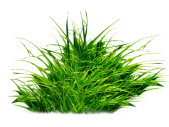 Дальнейшее проведение работы в рамках  муниципального земельного контроля и     
          государственного  земельного надзора
Содействие вовлечению граждан в предпринимательскую деятельность и сокращение 
          неформальной занятости, создание условий для развития малых форматов торговли
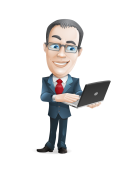 БЮДЖЕТ   ДЛЯ     ГРАЖДАН  2021
ОСНОВНЫЕ  НАПРАВЛЕНИЯ  НАЛОГОВОЙ  И
БЮДЖЕТНОЙ  ПОЛИТИКИ ХОЛМ-ЖИРКОВСКОГО РАЙОНА
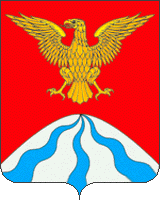 Формирование  бюджета на основе муниципальных программ с учетом интеграции в них 
          региональных проектов, направленных на достижение результатов федеральных проектов
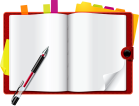 Реализация мер по повышению эффективности использования бюджетных средств, в т.ч. 
          путем выполнения мероприятий по оздоровлению муниципальных финансов
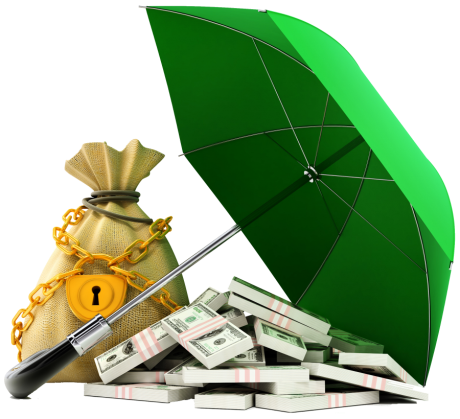 Приоретизация расходов бюджета  на ключевых социально-экономических направлениях, Оии    создание условий для обеспечения выполнения Указов Президента РФ
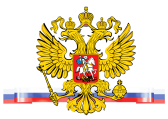 Реализация мер по оптимизации бюджетных расходов. Строгое соблюдение бюджетно-
          финансовой дисциплины всеми главными распорядителями и получателями бюджета.
Недопущение просроченной кредиторской задолженности по заработной плате и 
          социальным выплатам
Повышение результативности предоставления субсидии юридическим лицам посредствам  
          мониторинга достижения показателей результативности их предоставления
Совершенствование внутреннего муниципального финансового контроля в сфере     
          бюджетных правоотношений
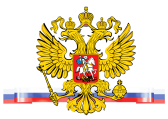 Совершенствование межбюджетных отношений, повышение прозрачности, эффективности предоставления и распределения бюджетных трансфертов
Обеспечение прозрачности (открытости) и публичности процесса управления   
         общественными финансами
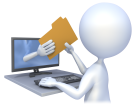 БЮДЖЕТ   ДЛЯ     ГРАЖДАН  2021
ОСНОВНЫЕ   ПАРАМЕТРЫ  БЮДЖЕТА
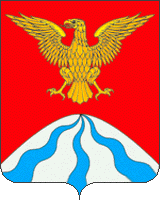 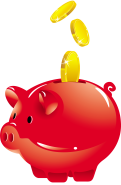 Расходы
300 114,3
тыс. руб.
Доходы
280 669,1
тыс. руб.
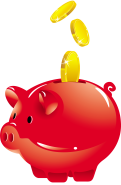 Расходы
283 769,1
тыс. руб.
Доходы
296 502,3
тыс.руб.
2020
2021
Дефицит
3 612,0
тыс. руб.
Дефицит
3 100,0
тыс. руб.
Доходы
219 367,4
тыс. руб.
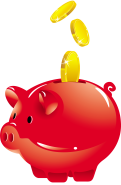 Расходы
219 367,4
тыс. руб.
Доходы
223 544,5
тыс. руб.
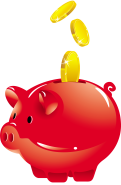 Расходы
220 444,5
тыс. руб.
2023
2022
Дефицит
00,0
Профицит
3 100,0
тыс. руб.
БЮДЖЕТ   ДЛЯ     ГРАЖДАН  2021
ИСТОЧНИКИ   ФИНАНСИРОВАНИЯ  ДЕФИЦИТА
В процессе принятия и исполнения бюджета большое значение приобретает сбалансированность  доходов и расходов бюджета. Если доходы превышают расходы, то возникает профицит. Но чаще расходы превышают доходы. В таком случае возникает дефицит.
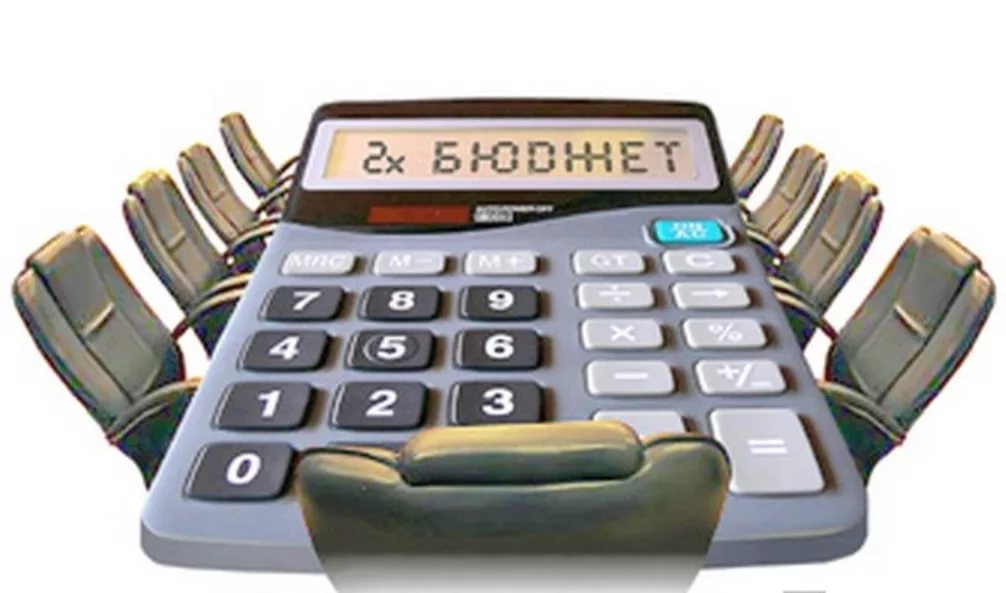 БЮДЖЕТ   ДЛЯ     ГРАЖДАН  2021
ИСТОЧНИКИ   ФИНАНСИРОВАНИЯ  ДЕФИЦИТА НА 2021-2023 гг
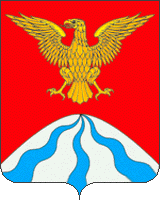 Кредиты кредитных организаций
тыс. руб.
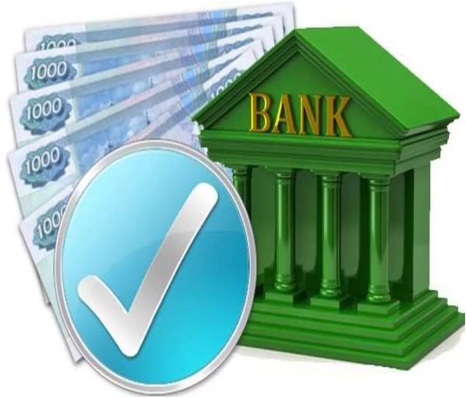 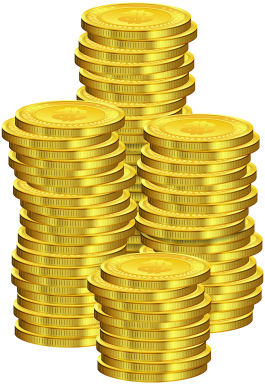 Изменение остатков средств на счетах по учету средств бюджетов
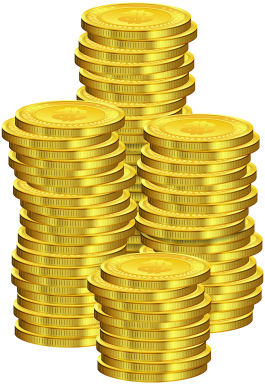 БЮДЖЕТ   ДЛЯ     ГРАЖДАН  2021
ДИНАМИКА  МУНИЦИПАЛЬНОГО ДОЛГА   В 2019-2022 ГОДАХ
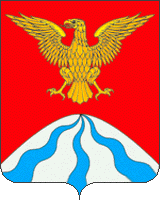 тыс. руб.
В соответствии с Бюджетным кодексом  РФ объем расходов на обслуживание муниципального долга не должен превышать 10 % объема расходов бюджета муниципального района , за исключением объема расходов , которые осуществляются за счет субвенций из бюджетов бюджетной системы  РФ .
7 312,2
оценка
7 312,2
прогноз
В 2020-2023 годах  предусмотрена сумма на обслуживание долга в размере 7,3 тыс. рублей ежегодно,  что составляет 0,01 процента от объема расходов бюджета, за исключением расходов, которые осуществляются за счет субвенций из бюджетов бюджетной системы Российской Федерации.
7,3
7,3
7,3
7,3
7,3
БЮДЖЕТ   ДЛЯ     ГРАЖДАН  2021
ДОХОДЫ   БЮДЖЕТА
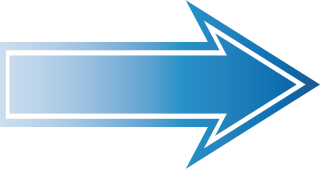 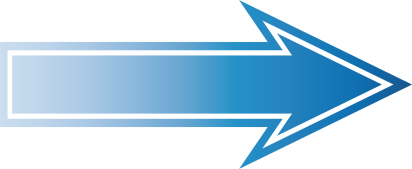 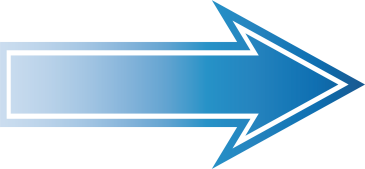 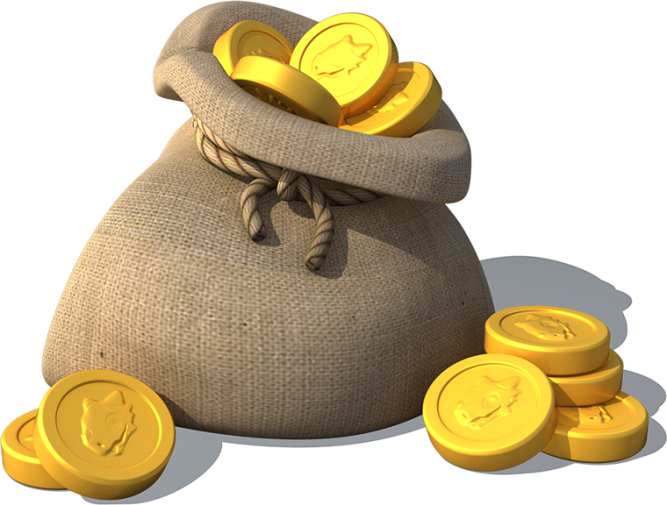 Доходы
района
БЮДЖЕТ   ДЛЯ     ГРАЖДАН  2021
НОРМАТИВЫ   ОТЧИСЛЕНИЙ  НАЛОГОВЫХ   ДОХОДОВ В БЮДЖЕТ
Налог на доходы физических лиц, взимаемый на территориях городских  поселений, в части суммы налога, превышающей 650 тысяч рублей, -  4 процента
Налог на доходы физических лиц, взимаемый на территориях сельских поселений, в части суммы налога, превышающей 650 тысяч рублей, -  11 процентов
Налог на доходы физических лиц, взимаемый на территориях городских поселений – 30,533 процента
Налог на доходы физических лиц, взимаемый на территориях сельских поселений – 30,543 процента
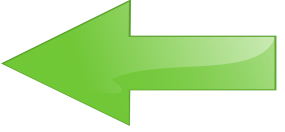 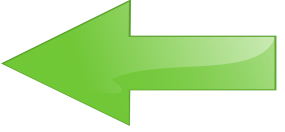 Налог на доходы физических лиц
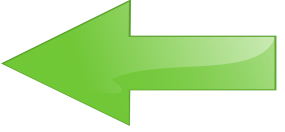 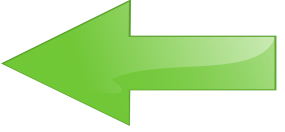 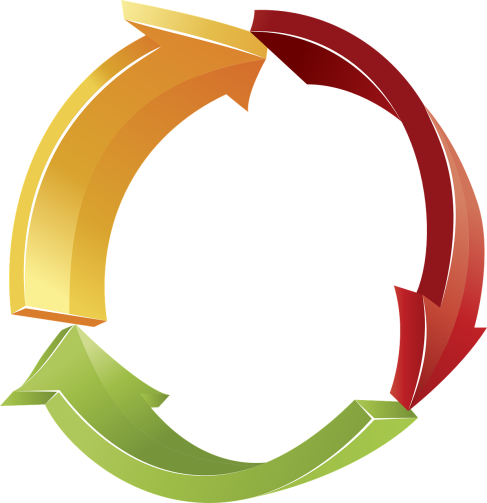 Единый налог на вмененный доход - 
100 процентов
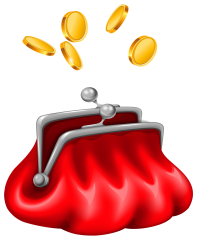 Налог, взимаемый с применением упрощенной системы – 
100 процентов
Бюджет района
Государственная пошлина – 
100 процентов
Налог, взимаемый с применением патента –
100 процентов
Единый сельскохозяйственный налог – 50 процентов
Налог, взимаемый с применением УСН – 
10 процентов
БЮДЖЕТ   ДЛЯ     ГРАЖДАН  2021
ОБЪЕМ  И СТРУКТУРА  ДОХОДОВ  БЮДЖЕТА
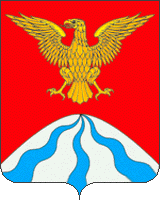 тыс. руб.
2020
36 353,7
12,3 %
296 502,3
1 683,0
0,6 %
258 465,6
87,1 %
645,6
0,2 %
2021
39 430,5
14,0 %
240 593,0
85,8 %
280 669,0
40 637,4
18,2  %
2022
671,5
0,3 %
182 235,6
  81,5 %
223 544,5
2023
219 367,4
42 833,5
19,5 %
998,2
0,3 %
175 835,7
  80,2 %
БЮДЖЕТ   ДЛЯ     ГРАЖДАН  2021
ОБЪЕМ  И СТРУКТУРА НАЛОГОВЫХ  ДОХОДОВ  БЮДЖЕТА
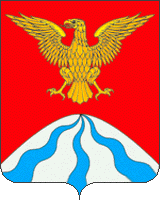 тыс. руб.
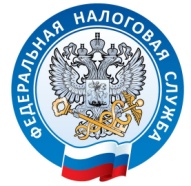 Налоговые 
               доходы
               – часть доходов граждан и организаций, которые они обязаны заплатить государству.
БЮДЖЕТ   ДЛЯ     ГРАЖДАН  2021
НАЛОГ  НА  ДОХОДЫ  ФИЗИЧЕСКИХ ЛИЦ
-  основной вид    
             прямых налогов. Исчисляется в процентах от совокупного дохода физических лиц за вычетом документально подтвержденных расходов, в соответствии с действующим законодательством.
38 122,1
тыс. руб.
38 972,0
35 209,9
36 990,2
32 989,6
Доля поступлений НДФЛ в общем  объеме налоговых и неналоговых
доходов   бюджета в 2021- 2023 г.г.
87,9%
2021
Налогооблагаемые доходы:
вознаграждение за исполнение трудовых и иных    обязанностей;

 доходы от продажи имущества, находившегося   
  в  собственности менее 5 лет;

доходы от сдачи имущества в аренду;

доходы от источников за пределами РФ;

доходы в виде разного рода выигрышей;
89,5%
2022
89,5%
2023
БЮДЖЕТ   ДЛЯ     ГРАЖДАН  2021
НАЛОГИ   НА  СОВОКУПНЫЙ   ДОХОД
тыс. руб.
В бюджет района от субъектов малого и среднего бизнеса поступают  налоги на совокупный доход:
Налог с применением патентной системы налогообложения;
Единый налог на вмененный доход;
Единый сельскохозяйственный налог;
Налог с применением упрощенной системы налогообложения.
4 021,3
3 699,2
3 299,4
2 869,8
3 105,9
ЕСХН
9,2%
Доля поступлений налогов на совокупный доход в общем  объеме налоговых и неналоговых
доходов   бюджета в 2021- 2023 г.г.
2020
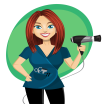 Виды предпринимательской деятельности :
Оказание бытовых услуг и ветеринарных услуг;

Ремонт, техническое обслуживание и мойка автотранспортных средств;

Перевозка грузов и пассажиров;

- Розничная торговля и общественное питание;

Ремонт жилья и построек;

 Сдача в аренду помещений и земельных участков.
7,5%
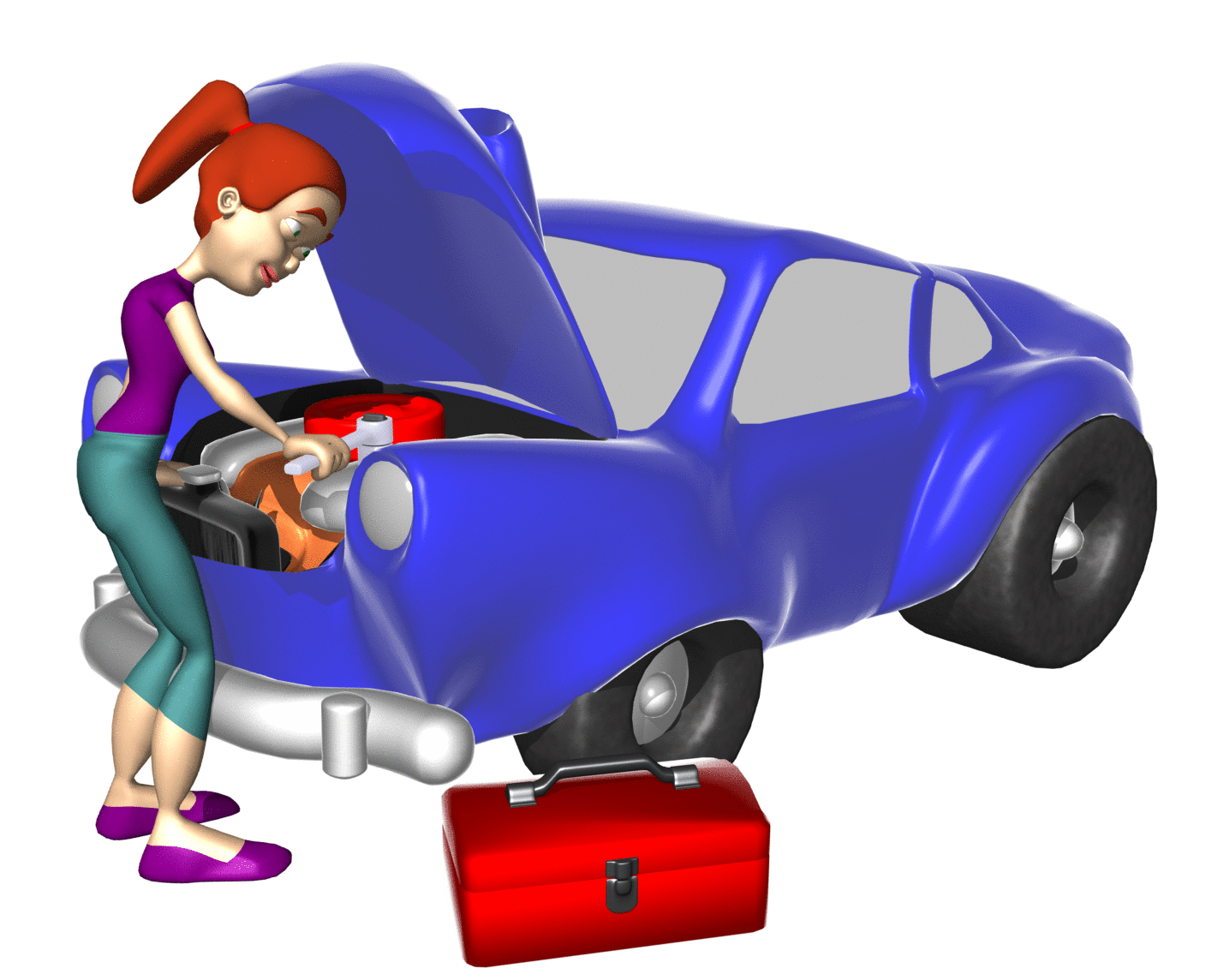 2021
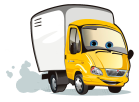 7,6
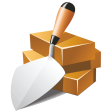 2022
БЮДЖЕТ   ДЛЯ     ГРАЖДАН  2021
ГОСУДАРСТВЕННАЯ    ПОШЛИНА
тыс. руб.
533,8
513,3
395,3
493,6
466,8
В бюджет муниципального района поступает государственная пошлина по делам, рассматриваемым  в судах общей юрисдикции.
Доля поступлений государственной пошлины в общем  объеме налоговых и неналоговых доходов   бюджета  в 2021- 2023 г.г.
1,2%
2021
-сбор, взимаемый с плательщиков при  их обращении в государственные органы, органы местного самоуправления, иные органы и (или) к должностным лицам, которые уполномочены,  за совершением в отношении этих лиц юридически значимых действий.
1,2%
2022
1,2%
2023
БЮДЖЕТ   ДЛЯ     ГРАЖДАН  2021
ОБЪЕМ  И СТРУКТУРА НЕНАЛОГОВЫХ  ДОХОДОВ  БЮДЖЕТА
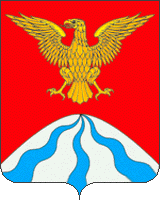 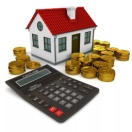 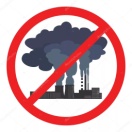 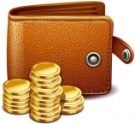 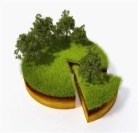 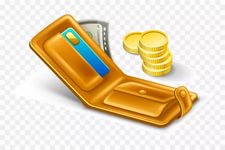 тыс. руб.
Неналоговые 
               доходы –  платежи в   
           виде штрафов и санкций за нарушение законодательства, доходы от использования и продажи имущества, иные платежи.
БЮДЖЕТ   ДЛЯ     ГРАЖДАН  2021
ОБЪЕМ  И СТРУКТУРА  БЕЗВОЗМЕЗДНЫХ   ПОСТУПЛЕНИЙ
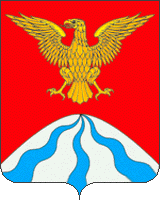 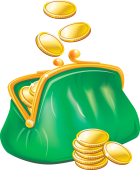 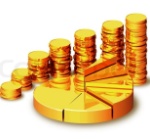 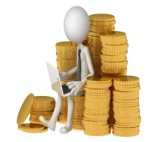 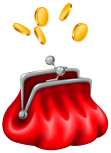 тыс. руб.
Безвозмездные  
               поступления –средства, безвозмездно поступающие в бюджет из другого бюджета в форме дотаций, субсидий, субвенций, иных межбюджетных трансфертов, а также от физических и юридических лиц.
БЮДЖЕТ   ДЛЯ     ГРАЖДАН  2021
НАПРАВЛЕНИЯ   РАСХОДОВАНИЯ   БЮДЖЕТНЫХ  СРЕДСТВ
БЮДЖЕТ   ДЛЯ     ГРАЖДАН  2021
РАСХОДЫ  БЮДЖЕТА  ПО РАЗДЕЛАМ  БЮДЖЕТНОЙ  КЛАССИФИКАЦИИ  РАСХОДОВ  БЮДЖЕТА
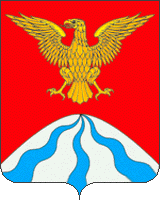 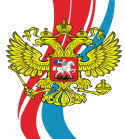 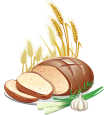 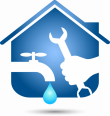 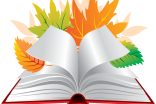 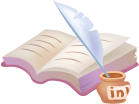 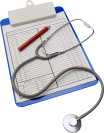 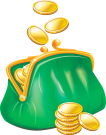 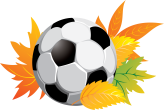 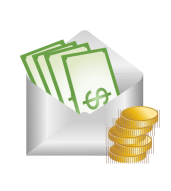 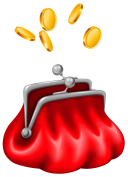 тыс. руб.
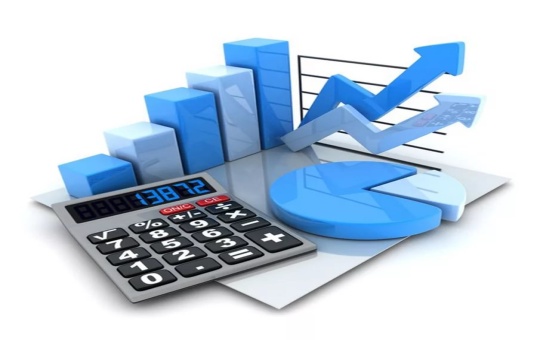 БЮДЖЕТ   ДЛЯ     ГРАЖДАН  2021
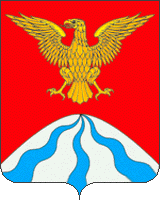 РАСХОДЫ   НА  ОБЩЕГОСУДАРСТВЕННЫЕ   ВОПРОСЫ
тыс. руб.
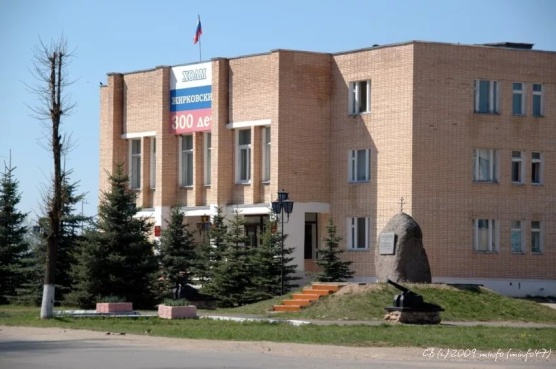 12,6 %
Доля расходов на общегосударственные вопросы  в общем  объеме расходов  бюджета в 2021- 2023 г.г.
2021
36 602,4
13,1 %
28 811,2
29 053,5
2022
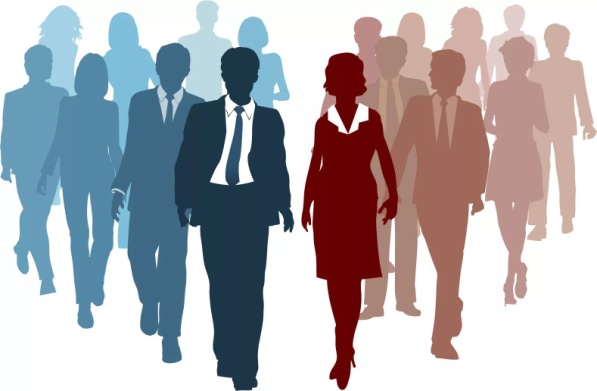 13,2 %
2023
БЮДЖЕТ   ДЛЯ     ГРАЖДАН  2021
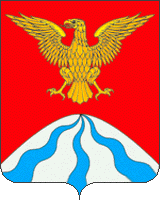 РАСХОДЫ   НА  ОБРАЗОВАНИЕ
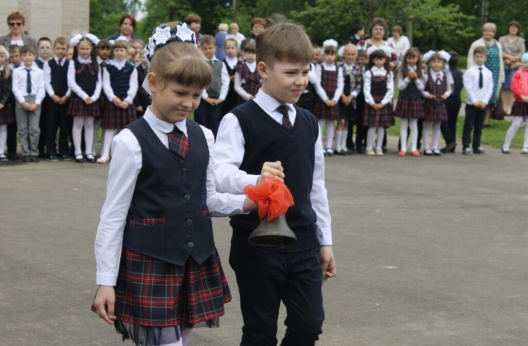 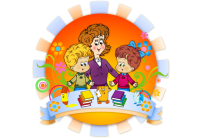 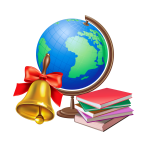 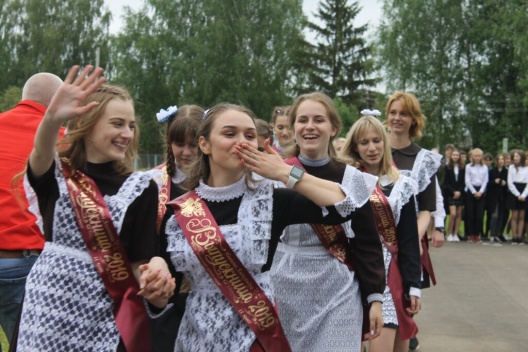 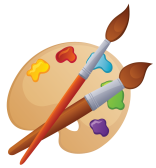 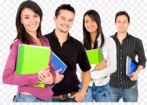 55,2 %
Доля  расходов на образование  в общем  объеме расходов  бюджета в 2021- 2023 г.г.
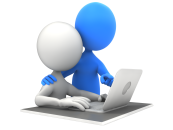 2021
156 667,9
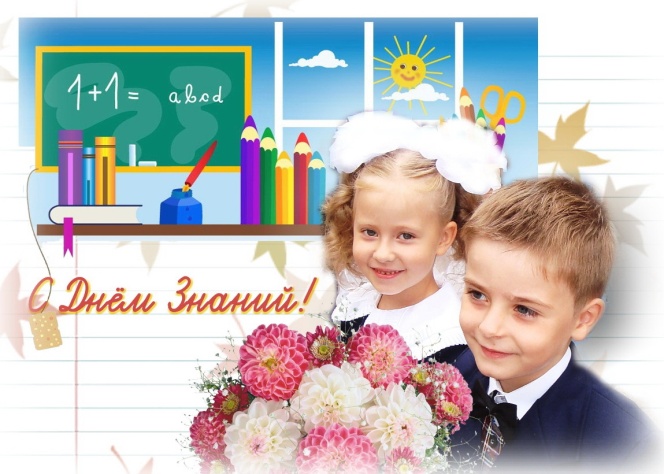 тыс. руб.
65,0%
2022
143 385,8
139 239,4
63,5 %
2023
БЮДЖЕТ   ДЛЯ     ГРАЖДАН  2021
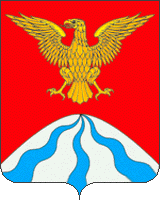 РАСХОДЫ   НА  КУЛЬТУРУ
тыс. руб.
18,0 %
Доля  расходов на культуру  в общем  объеме расходов  бюджета в 2021- 2023 г.г.
2021
50 952,7
2021
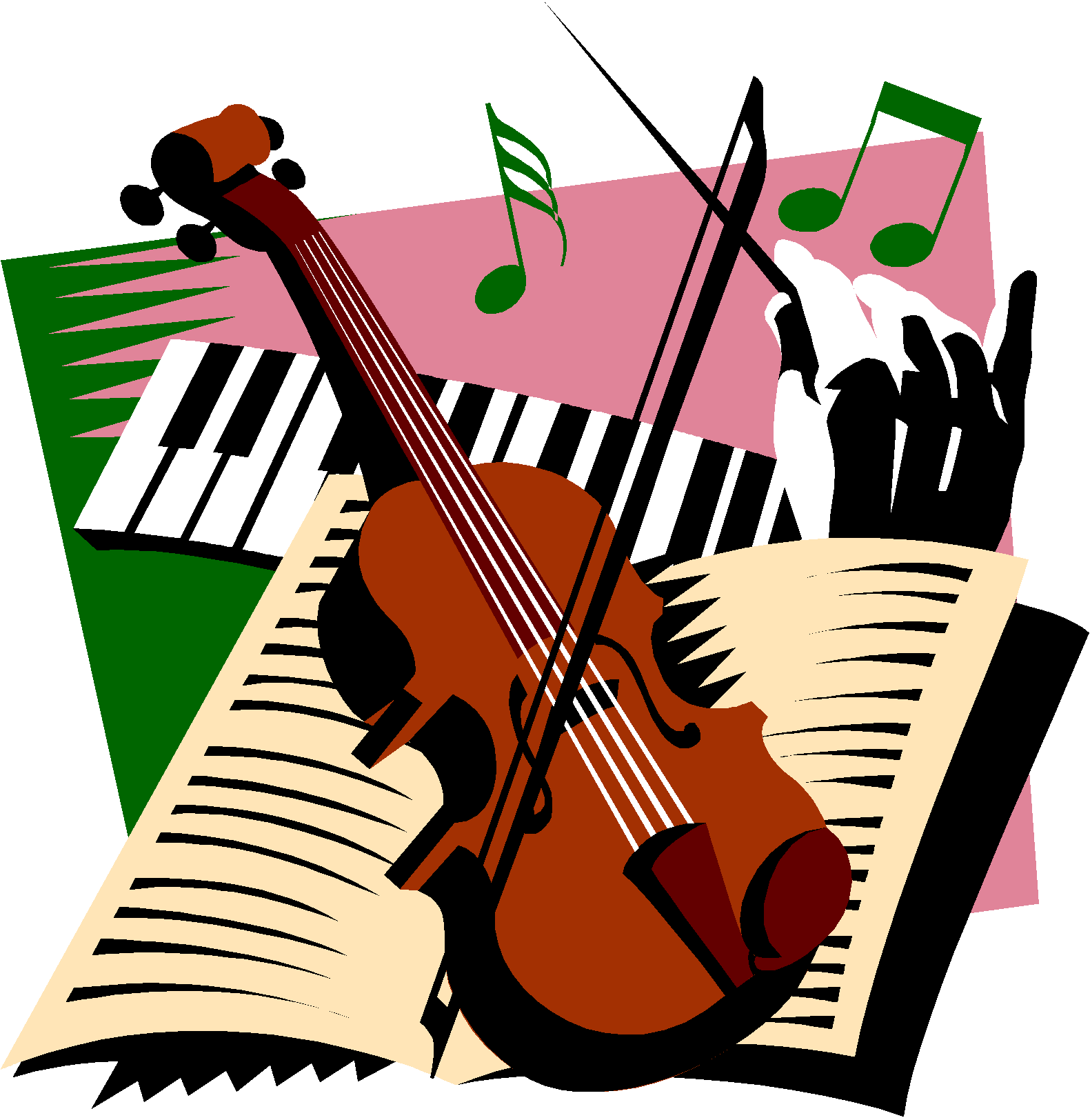 15,4 %
2022
2022
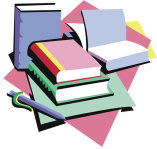 43 702,0
20,0%
2023
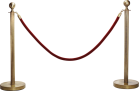 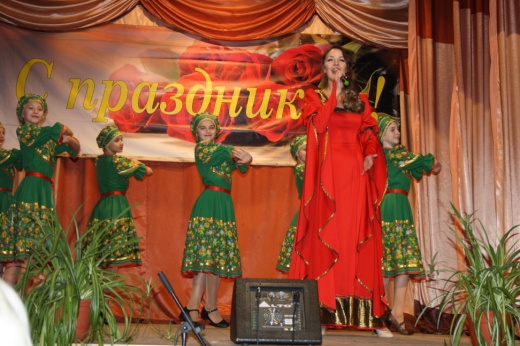 2023
43 961,5
БЮДЖЕТ   ДЛЯ     ГРАЖДАН  2021
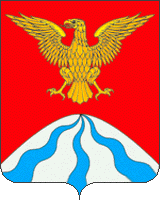 РАСХОДЫ   НА  СОЦИАЛЬНУЮ  ПОЛИТИКУ
тыс. руб.
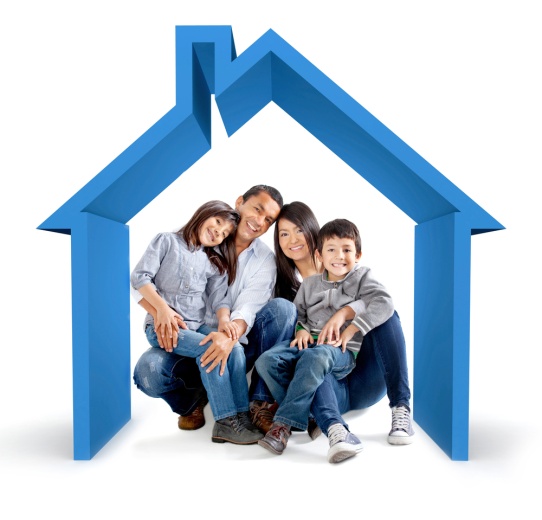 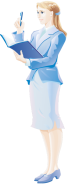 5,5 %
Доля  расходов на социальную политику  в общем  объеме расходов  бюджета в 2021- 2023 г
2021
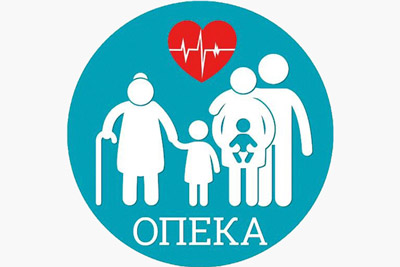 тыс. руб.
0,4 %
128 989,8
2022
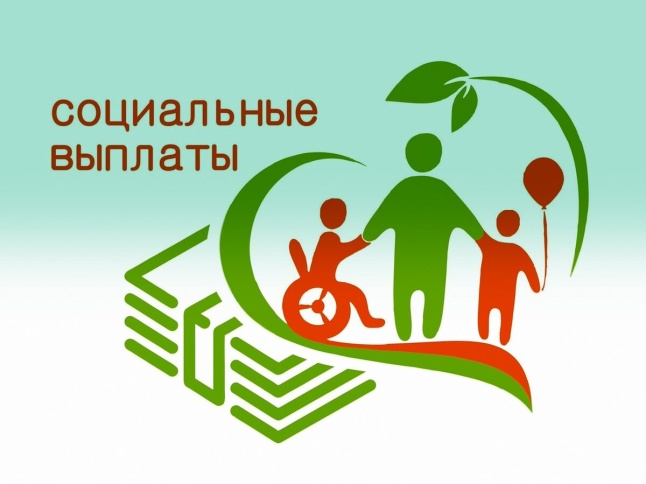 0,4 %
2023
БЮДЖЕТ   ДЛЯ     ГРАЖДАН  2021
МЕЖБЮДЖЕТНЫЕ   ОТНОШЕНИЯ
Нужна помощь?
Межбюджетные отношения — взаимоотношения между федеральными органами государственной власти, органами государственной власти субъектов Российской Федерации, органами местного самоуправления по вопросам регулирования бюджетных правоотношений, организации и осуществления бюджетного процесса.
Межбюджетные трансферты — средства, предоставляемые одним бюджетом бюджетной системы Российской Федерации другому бюджету бюджетной системы Российской Федерации.
БЮДЖЕТ   ДЛЯ     ГРАЖДАН  2021
ВИДЫ   МЕЖБЮДЖЕТНЫХ  ТРАНСФЕРТОВ
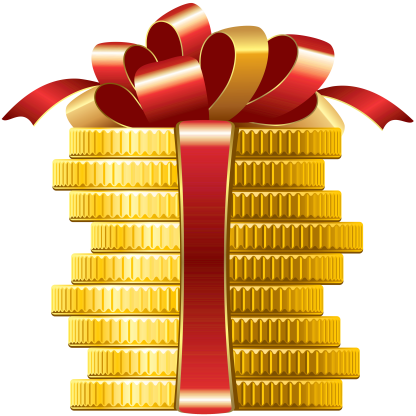 БЮДЖЕТ   ДЛЯ     ГРАЖДАН  2021
РАСХОДЫ   НА ПРЕДОСТАВЛЕНИЕ 
МЕЖБЮДЖЕТНЫХ  ТРАНСФЕРТОВ
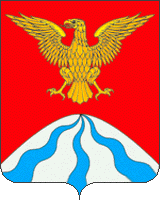 тыс. руб.
7,9 %
Доля  расходов на  предоставление межбюджетных  трансфертов   в общем  объеме расходов  бюджета в 2021- 2023 г.г.
2021
22 378,9
2021
0,4 %
2022
780,3
0,4%
2022
2023
В бюджете                       муниципального района предусмотрены расходы на предоставление  бюджетам поселений трансфетров в виде    дотации  на выравнивание бюджетной обеспеченности.
780,3
2023
БЮДЖЕТ   ДЛЯ     ГРАЖДАН  2021
МЕЖБЮДЖЕТНЫЕ  ОТНОШЕНИЯ
В 2021-2023 ГОДАХ
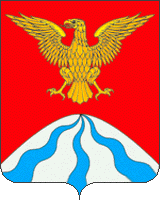 тыс. руб.
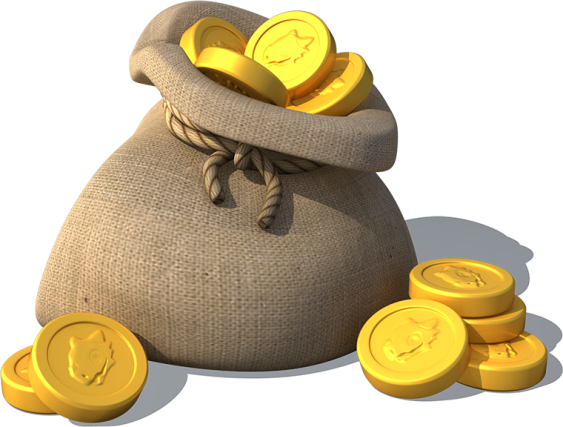 Поступления в бюджеты поселений из бюджета муниципального района
Поступления в бюджет  муниципального района из бюджетов поселений
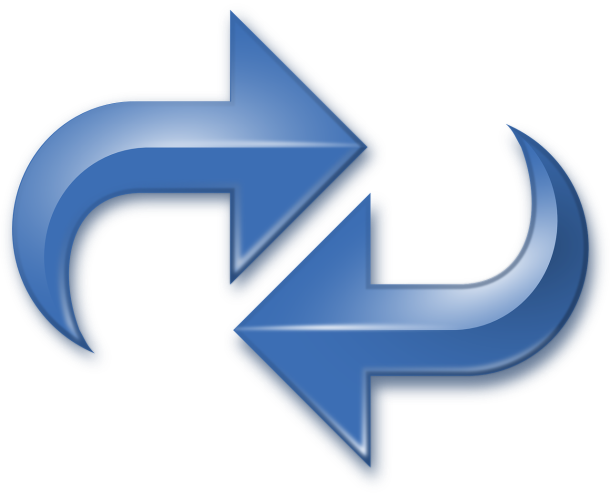 2021 год
22 378,9
204,4
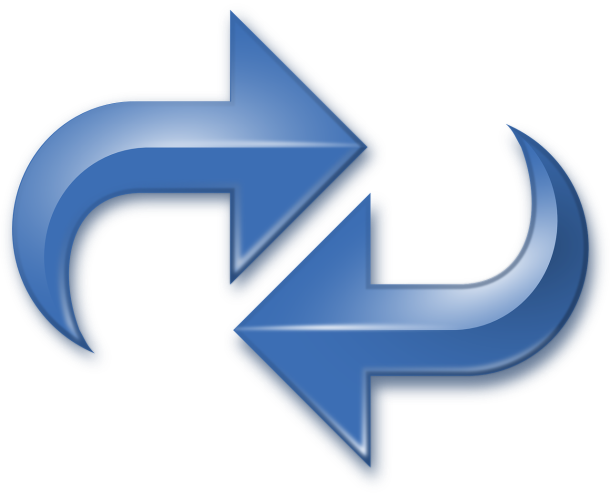 2022 год
780,3
205,6
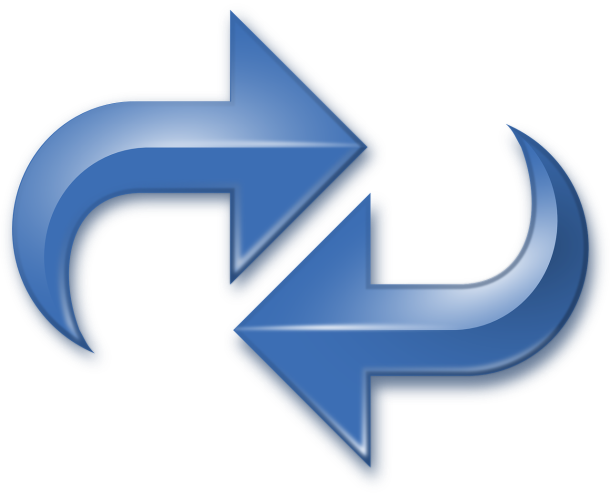 2023 год
780,3
206,9
БЮДЖЕТ   ДЛЯ     ГРАЖДАН  2021
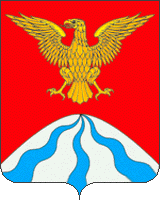 ИНФОРМАЦИЯ  О  ДОХОДАХ  И  РАСХОДАХ   В  РАСЧЕТЕ  НА  ДУШУ  НАСЕЛЕНИЯ
ДОХОДЫ в 2021 г.
280 669,1 тыс. руб.
РАСХОДЫ в 2021 г.
283 769,1 тыс. руб.
Численность населения на 01.01.2020 г.
8 966 человек
Налоговые 
доходы
4,4 тыс.руб.
на 1 человека
Образование - 
17,1 тыс.руб.
на 1 человека
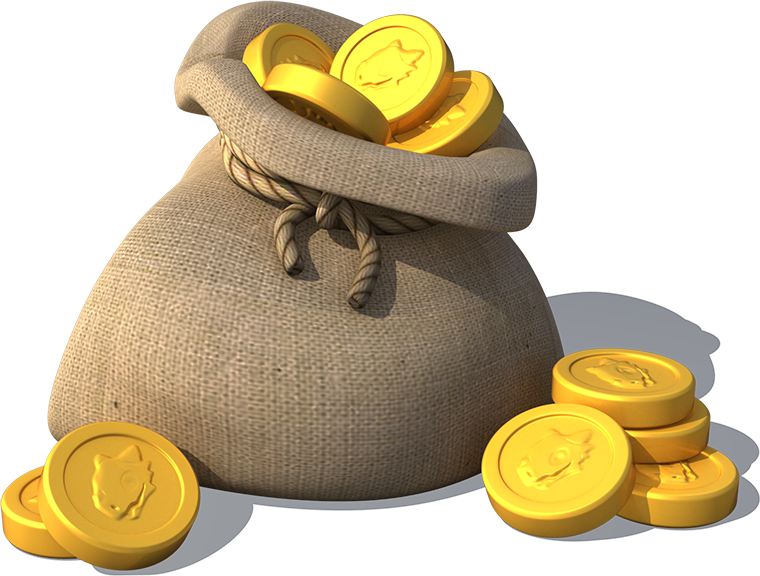 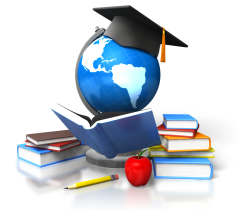 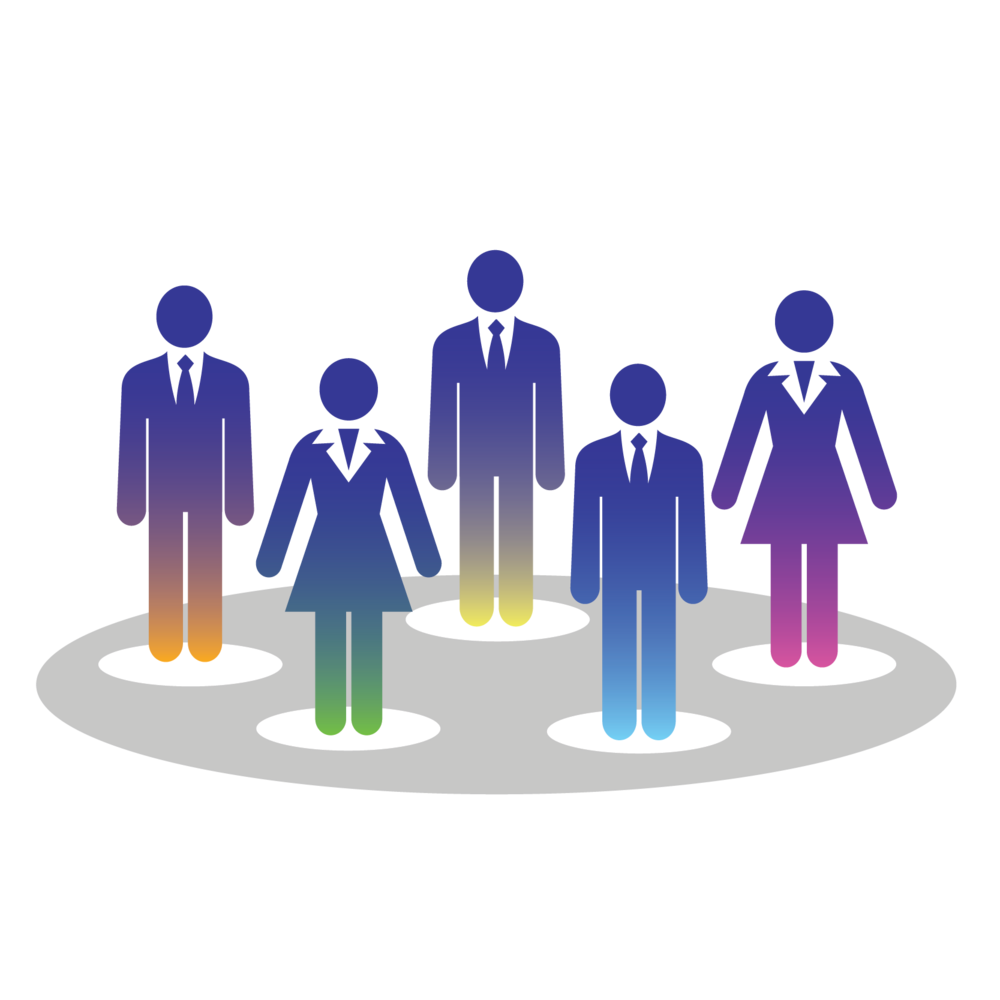 Культура - 
5,8 тыс.руб.
на 1 человека
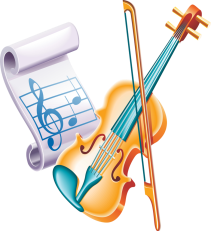 Неналоговые 
доходы
0,1 тыс.руб.
на 1 человека
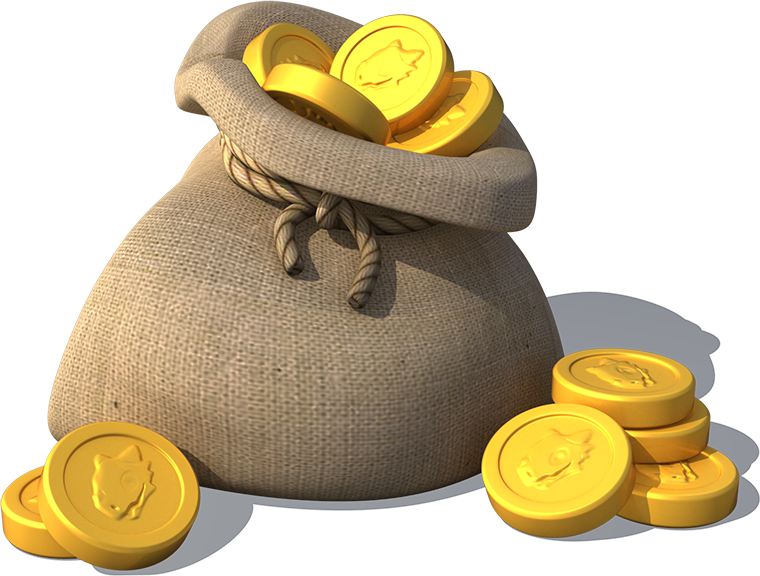 Спорт и физкультура
0,1  тыс.руб.
на 1 человека
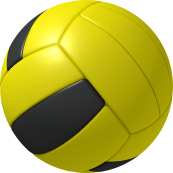 Безвозмездные
поступления
26,8 тыс.руб.
на 1 человека
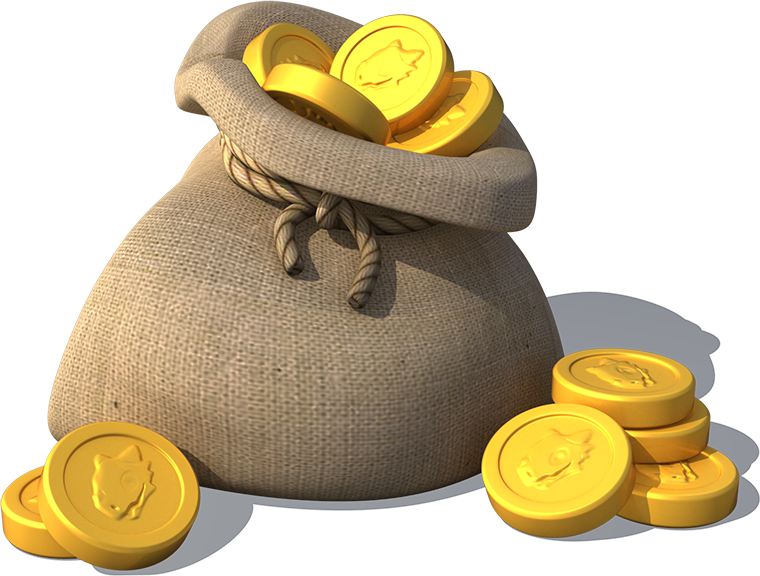 Социальная политика
2,3 тыс.руб.
на 1 человека
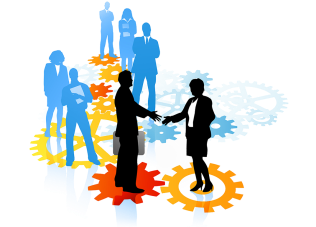 БЮДЖЕТ   ДЛЯ     ГРАЖДАН  2021
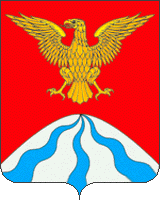 ПУБЛИЧНЫЕ   ОБЯЗАТЕЛЬСТВА  БЮДЖЕТА
тыс. руб.
БЮДЖЕТ   ДЛЯ     ГРАЖДАН  2021
ВЫПЛАТЫ  ИЗ  БЮДЖЕТА
ВЫПЛАТЫ  НА ОХРАНУ 
       СЕМЬИ  И ДЕТСТВА
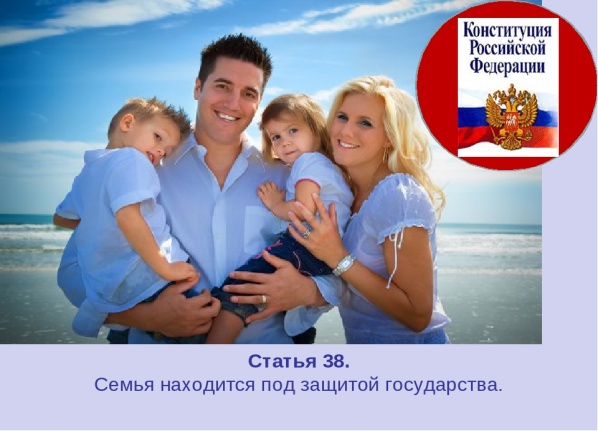 БЮДЖЕТ   ДЛЯ     ГРАЖДАН  2021
ВЫПЛАТЫ  ИЗ  БЮДЖЕТА
ВЫПЛАТЫ  ОТДЕЛЬНЫМ 
       КАТЕГОРИЯМ   ГРАЖДАН
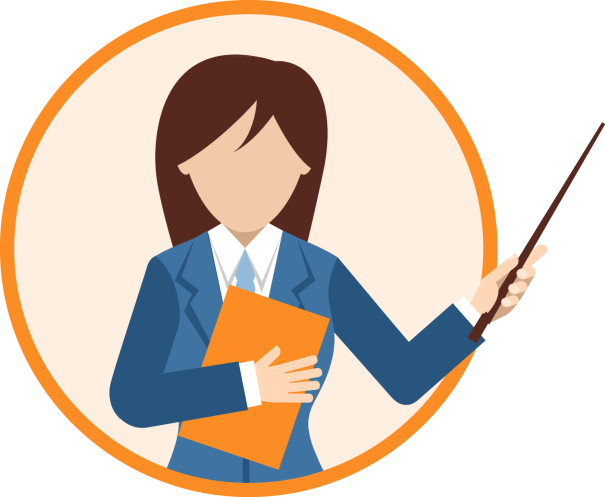 БЮДЖЕТ   ДЛЯ     ГРАЖДАН  2021
ЗАЧЕМ   НУЖЕН  ПРОГРАММНЫЙ  БЮДЖЕТ
Бюджет формируется в новом «программном» формате на основе муниципальных программ. Это связано со вступившими в силу изменениями в Бюджетный кодекс РФ в 2014 году. 
	Каждая муниципальная программа увязывает бюджетные ассигнования с результатами их использования для достижения заявленных целей. Таким образом, программный бюджет призван повысить качество формирования и исполнения главного финансового документа.
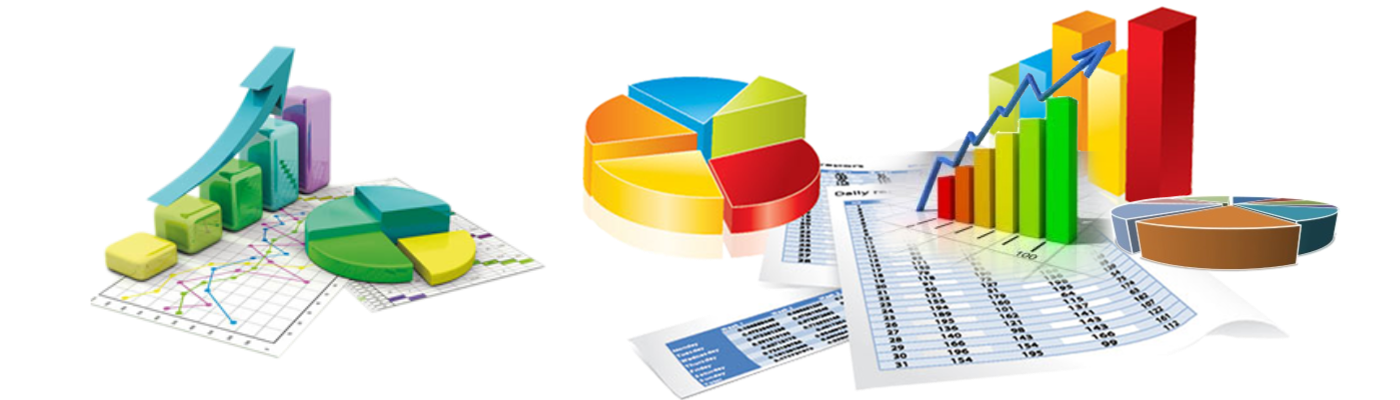 Повышение эффективности деятельности всех участников программы за счет полномасштабного охвата всех сфер деятельности органов местного самоуправления и, как следствие, бюджетных ассигнований, находящихся в их распоряжении.
Программный бюджет , это
Обеспечение прозрачности расходования бюджетных средств, что позволяет увязать результаты, достигнутые в ходе реализации программ с бюджетными ресурсами, направленными на их достижение.
Четкая определенная ответственность за достижение результатов. Вытекает из необходимости назначения исполнителя и соисполнителей, ответственных за реализацию муниципальной программы.
БЮДЖЕТ   ДЛЯ     ГРАЖДАН  2021
МУНИЦИПАЛЬНЫЕ   ПРОГРАММЫ
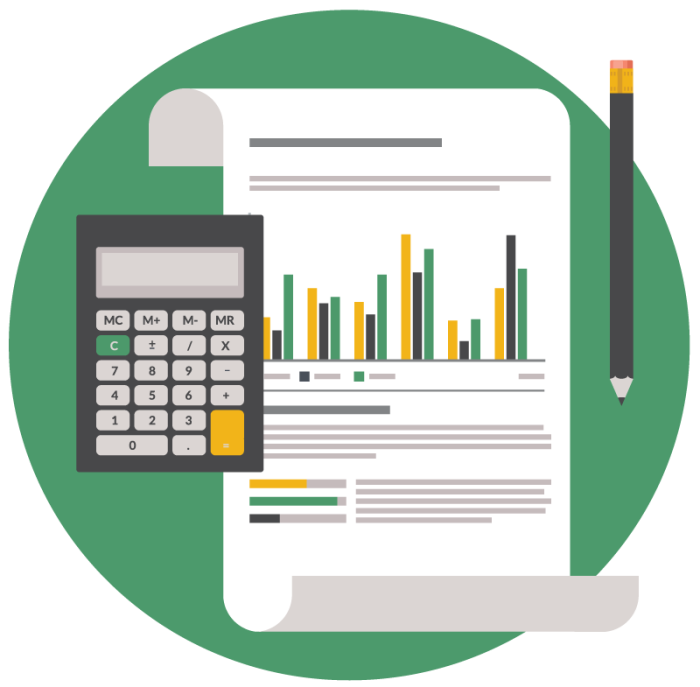 Муниципальная программа - это совокупность мер, направленных на достижение единой цели, задач и ожидаемого результата, определение и реализацию которых осуществляет распорядитель бюджетных средств соответственно возложенных на него функций.
Бюджет муниципального образования «Холм-Жирковский район» является программным бюджетом. Формирование и исполнение расходной части бюджета происходит через реализацию муниципальных программ.
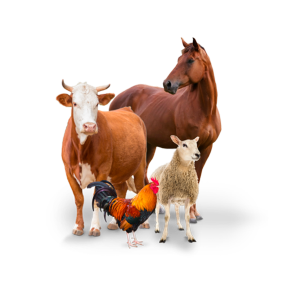 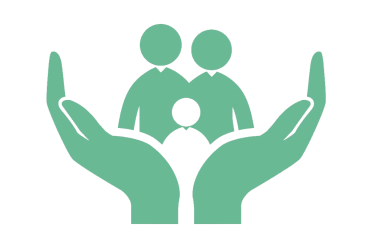 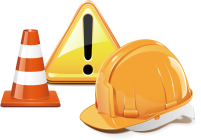 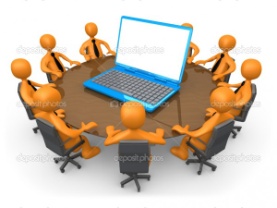 Программы поддержки отраслей экономики
Направленность муниципальных программ
БЮДЖЕТ   ДЛЯ     ГРАЖДАН  2021
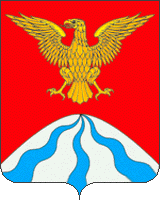 НАПРАВЛЕНИЯ  МУНИЦИПАЛЬНЫХ  ПРОГРАММ  В 2021 ГОДУ
282 206,5
221 780,7
216 272,0
БЮДЖЕТ   ДЛЯ     ГРАЖДАН  2021
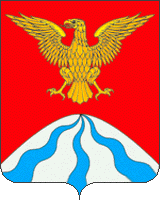 СТРУКТУРА  БЮДЖЕТА ПО  ПРОГРАММНЫМ   И  НЕПРОГРОММНЫМ  НАПРАВЛЕНИЯМ  РАСХОДОВ
тыс. руб.
БЮДЖЕТ   ДЛЯ     ГРАЖДАН  2021
«Создание условий для эффективного   
                 управления муниципальным образованием     
        «Холм-Жирковский район» Смоленской области»
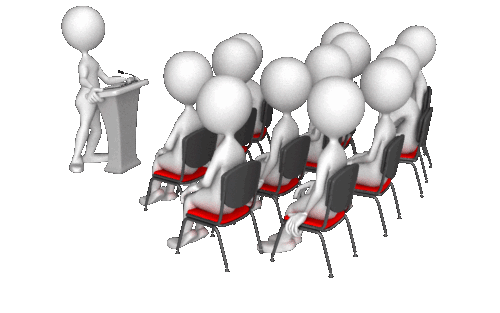 МУНИЦИПАЛЬНАЯ  ПРОГРАММА
Цель: эффективность созданных условий для функционирования органов местного самоуправления    
     муниципального образования «Холм-Жирковский  район» Смоленской области, улучшение условий    
     хранения архивных документов, повышение количества субъектов малого предпринимательства.
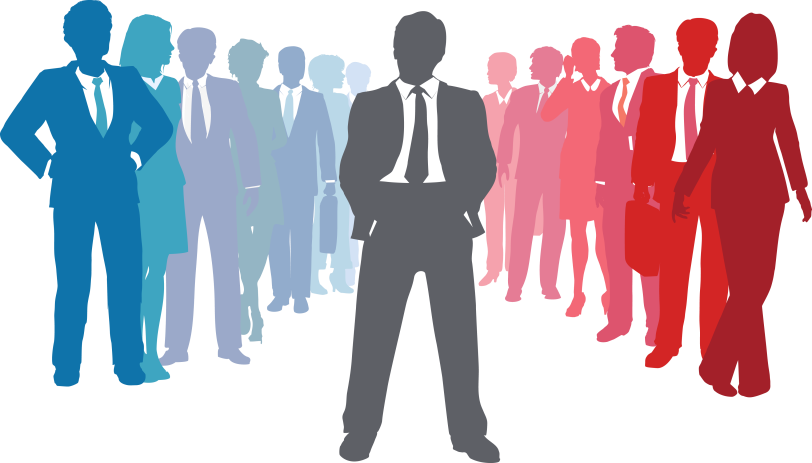 Ожидаемые результаты:
-повышение эффективности местного самоуправления;
-увеличение количества субъектов малого и среднего предпринимательства;
-улучшение условий хранения и сохранность документов;
-повышение информированности населения  о работе органов местного самоуправления.
тыс. руб.
БЮДЖЕТ   ДЛЯ     ГРАЖДАН  2021
«Создание условий для эффективного  управления    
             муниципальными финансами в   муниципальным      
                              образованием «Холм-Жирковский район»
                                                                    Смоленской   области»
МУНИЦИПАЛЬНАЯ  ПРОГРАММА
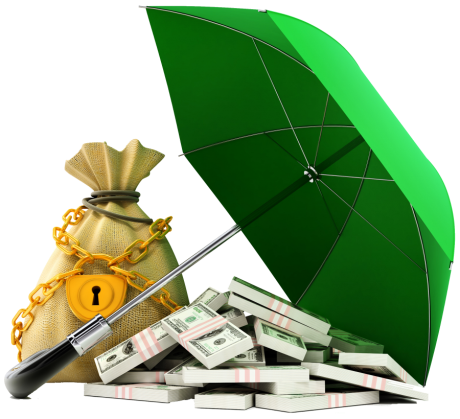 Цель: создание условий для эффективного исполнения полномочий органов местного самоуправления Холм-Жирковского района, обеспечение долгосрочной сбалансированности  и устойчивости бюджетной системы, повышение качества управления муниципальными финансами
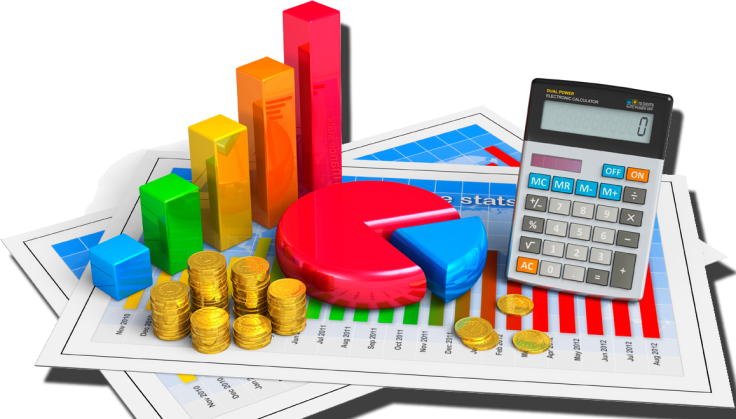 Ожидаемые результаты:
Повышение обоснованности, эффективности и прозрачности бюджетных расходов;
Качественная организация исполнения местного бюджета;
Отсутствие просроченной кредиторской задолженности;
Создание условий для устойчивого исполнения бюджетов поселений.
тыс. руб.
БЮДЖЕТ   ДЛЯ     ГРАЖДАН  2021
«Развитие системы образования и молодежной 
                          политики в    муниципальном образовании
            «Холм-Жирковский район»  Смоленской   области»
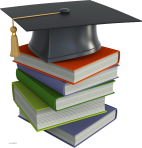 МУНИЦИПАЛЬНАЯ  ПРОГРАММА
Цель: Обеспечение общедоступного бесплатного дошкольного, начального общего, основного общего, среднего общего образования. Повышение доступности качества образования, соответствующего требованиям инновационного развития экономики. Создание условий для развития творческого потенциала молодежи.
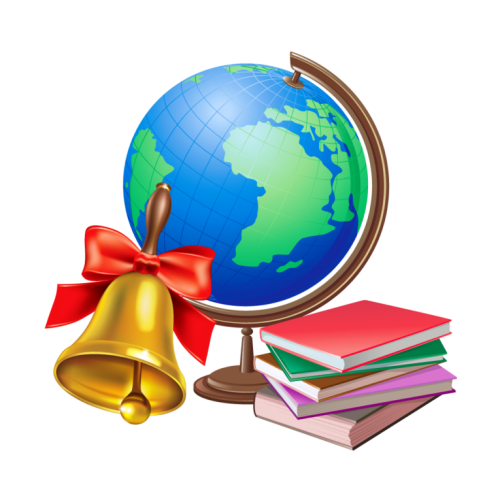 Ожидаемые результаты:
- Повышение удовлетворенности населения качеством образовательных услуг;
- Повышение образовательного уровня учащихся, формирование здорового образа жизни.
тыс. руб.
БЮДЖЕТ   ДЛЯ     ГРАЖДАН  2021
«Развитие культуры, спорта и туризма на                         
                         территории    муниципального образования
            «Холм-Жирковский район»  Смоленской   области»
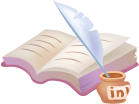 МУНИЦИПАЛЬНАЯ  ПРОГРАММА
Цель: Реализация стратегической роли культуры  как духовно-нравственного основания развития личности, а также развитие туризма  для приобщения граждан к культурному и природному наследию.
Ожидаемые результаты:
Укрепление единого культурного пространства, сохранение традиционной народной культуры;
Превращение культуры и туризма в наиболее привлекательные сферы общественной жизни.
тыс. руб.
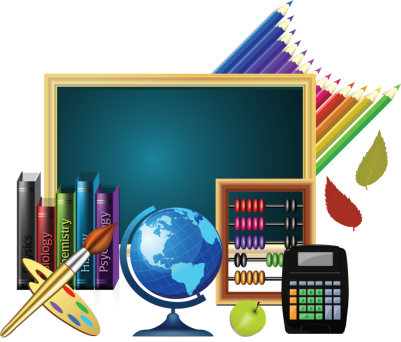 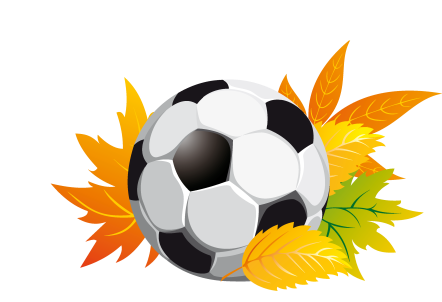 БЮДЖЕТ   ДЛЯ     ГРАЖДАН  2021
«Газификация населенных пунктов    
                                    Холм-Жирковского района   
                                               Смоленской области»
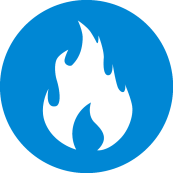 МУНИЦИПАЛЬНАЯ  ПРОГРАММА
Цель: Улучшение условий жизни  населения  Холм-Жирковского района Смоленской области.
тыс. руб.
Ожидаемые результаты – повысить уровень газификации  Холм-Жирковского района.
Муниципальная программа финансируется за счет местного бюджета.
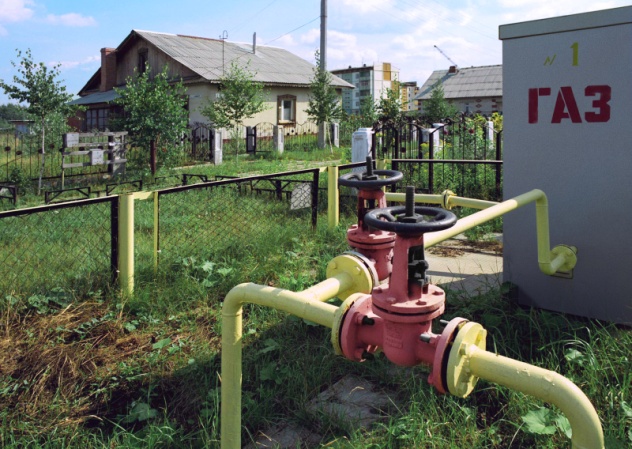 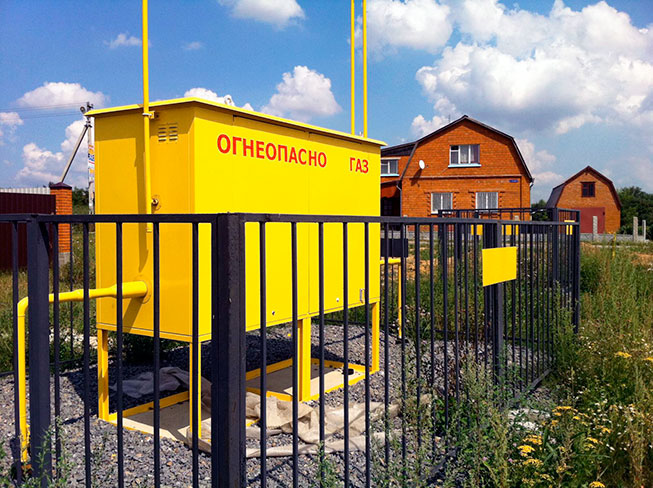 БЮДЖЕТ   ДЛЯ     ГРАЖДАН  2021
«Энергосбережение и повышение энергетической 
              эффективности  на территории муниципального 
                               образования «Холм-Жирковский район»
                                                                     Смоленской  области»
МУНИЦИПАЛЬНАЯ  ПРОГРАММА
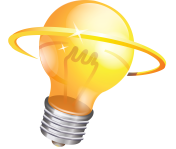 Цель: Повышение энергетической эффективности  потребления ресурсов  и экономии бюджетных средств  в муниципальном образовании «Холм-Жирковский район» Смоленской области
тыс. руб.
Ожидаемые результаты - экономия топливно-энергетических ресурсов муниципального образования не менее 2 % ежегодно.
Муниципальная программа финансируется за счет средств  местного бюджета.
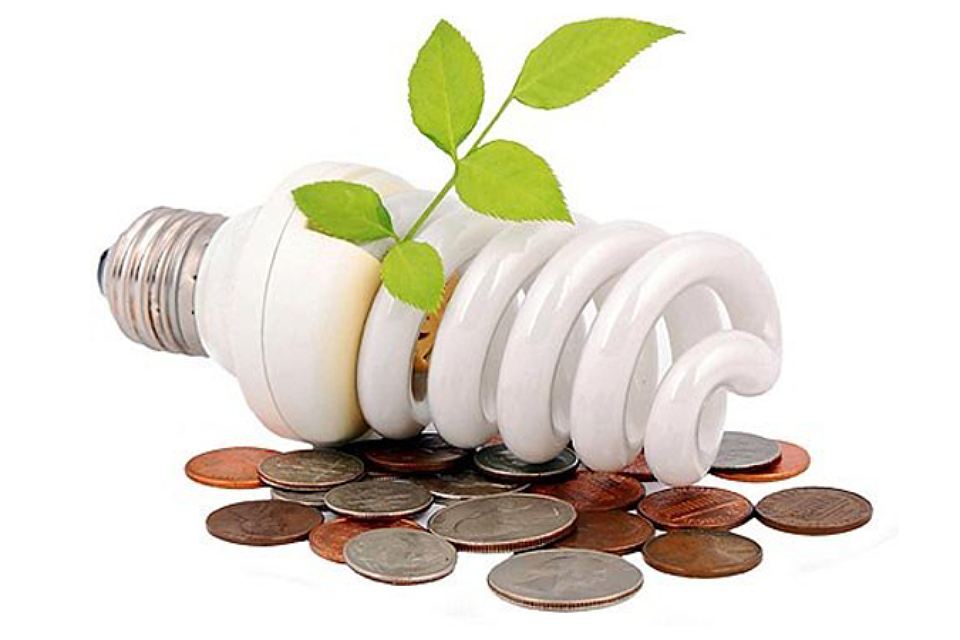 БЮДЖЕТ   ДЛЯ     ГРАЖДАН  2021
«Создание условий для обеспечения безопасности
                  жизнедеятельности населения муниципального 
                               образования «Холм-Жирковский район»
                                                                     Смоленской  области»
МУНИЦИПАЛЬНАЯ  ПРОГРАММА
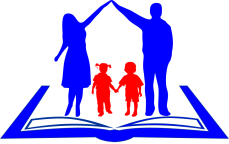 Цель: Обеспечение безопасности  жизнедеятельности населения муниципального образования «Холм-Жирковский район» Смоленской области .
тыс. руб.
Ожидаемые результаты:
повышение степени оборудованности и защищенности  в целом потенциально опасных объектов и мест массового пребывания людей;
снижение роста преступности, в т.ч. среди несовершеннолетних;
снижение дорожно-транспортных проишествий.
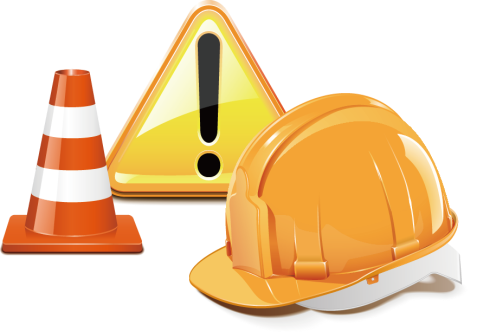 БЮДЖЕТ   ДЛЯ     ГРАЖДАН  2021
«Поддержка пассажирского транспорта общего 
                     пользования  в муниципальном  образовании
               «Холм-Жирковский район»Смоленской  области»
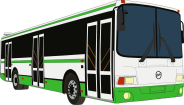 МУНИЦИПАЛЬНАЯ  ПРОГРАММА
Цель: Удовлетворение потребности населения  в качественных услугах  пассажирского транспорта общего пользования.
тыс. руб.
Ожидаемые результаты: 
сохранение действующей маршрутной сети  и ее совершенствование  с учетом транспортных потребностей населения;
содержание автобусного парка в технически исправном состоянии.
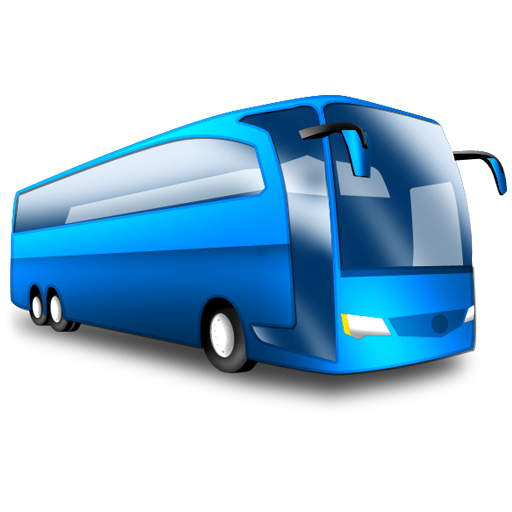 Муниципальная программа финансируется за счет  средств местного бюджета.
БЮДЖЕТ   ДЛЯ     ГРАЖДАН  2021
«Развитие сельского хозяйства  в  муниципальном               
                                 образовании «Холм-Жирковский район»
                                                                     Смоленской  области»
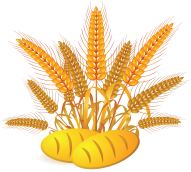 МУНИЦИПАЛЬНАЯ  ПРОГРАММА
Цель: Поддержка сельскохозяйственных товаропроизводителей.
Ожидаемые результаты:
улучшение финансовой устойчивости отрасли;
повышение занятости и уровня жизни сельского населения.
тыс. руб.
Муниципальная программа финансируется за счет  средств местного бюджета.
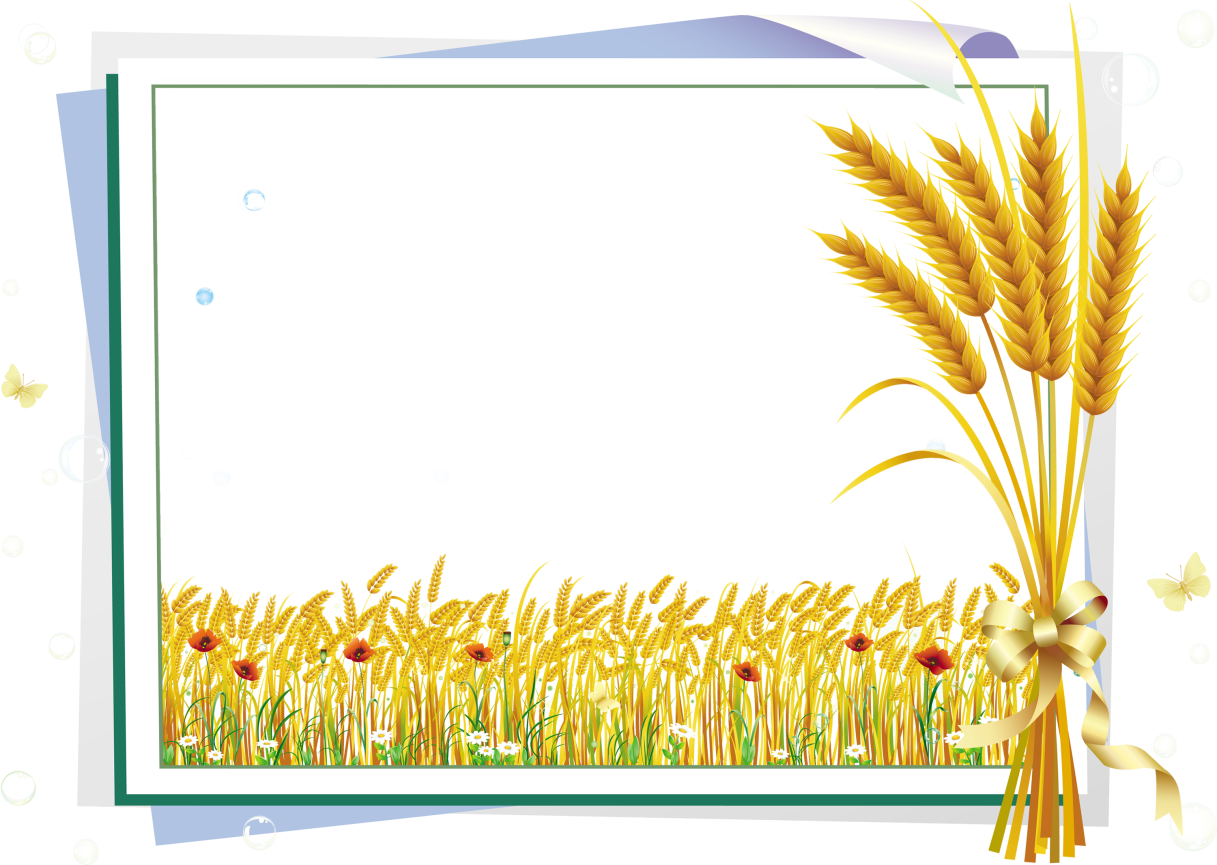 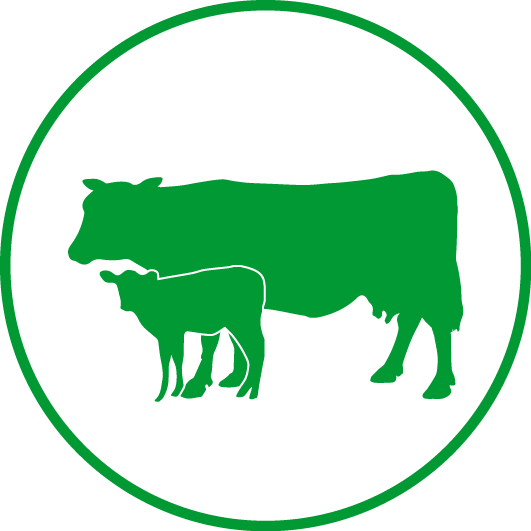 БЮДЖЕТ   ДЛЯ     ГРАЖДАН  2021
«Демографическое развитие   муниципального               
                                 образования «Холм-Жирковский район»
                                                                     Смоленской  области»
МУНИЦИПАЛЬНАЯ  ПРОГРАММА
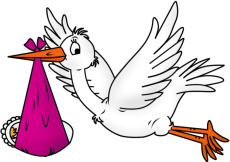 Цель: Стабилизация демографической ситуации, поддержка материнства и формирование предпосылок к последующему демографическому росту.
тыс. руб.
Ожидаемые результаты: 
-увеличение рождаемости, снижение смертности населения;
-снижение количества заболеваний социального характера;
-улучшение жилищных условий молодых семей.
Муниципальная программа финансируется за счет  средств местного бюджета.
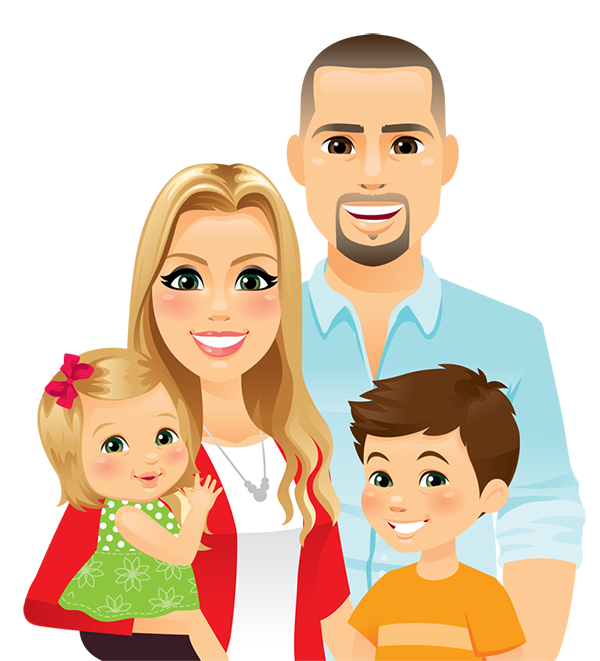 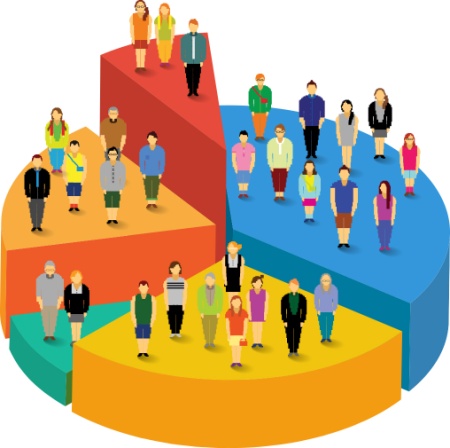 БЮДЖЕТ   ДЛЯ     ГРАЖДАН  2021
«Обеспечение жильем молодых семей на 
                           территории  муниципального  образования 
             «Холм- Жирковский район» Смоленской  области»
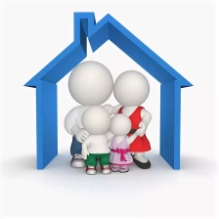 МУНИЦИПАЛЬНАЯ  ПРОГРАММА
Цель: Повышение качества жизни молодых семей
Ожидаемые результаты: улучшение к 2022 году жилищных условий двух молодых семей.
тыс. руб.
Муниципальная программа финансируется за счет  средств местного бюджета.
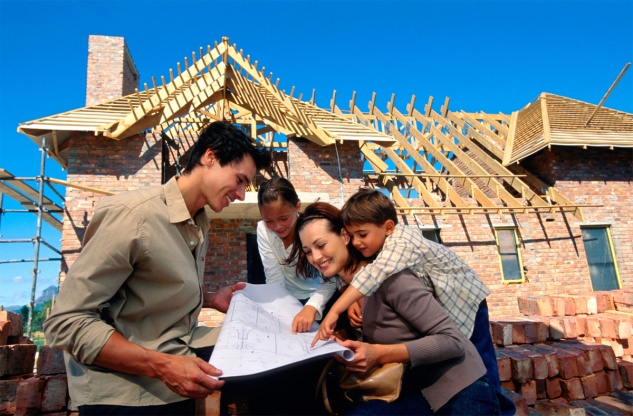 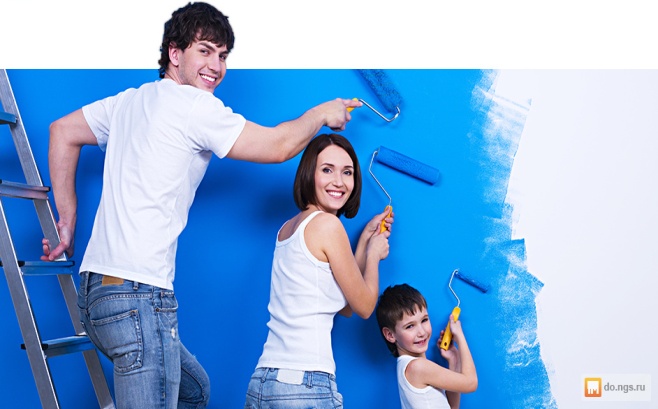 БЮДЖЕТ   ДЛЯ     ГРАЖДАН  2021
«Доступная среда на территории                
                                      муниципального  образования «Холм- 
                            Жирковский район» Смоленской  области»
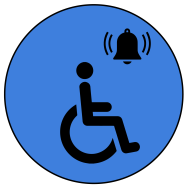 МУНИЦИПАЛЬНАЯ  ПРОГРАММА
Цель: Повышение доступности социально значимых объектов, информационных ресурсов, услуг для лиц с ограниченными возможностями и других маломобильных групп населения, создание условий для  улучшения качества  жизни инвалидов.
Ожидаемые результаты:
создание для инвалидов и других маломобильных групп населения необходимой доступной среды для получения равных условий жизни;
 повышение уровня доступности объектов и услуг для инвалидов и маломобильных групп;
формирование позитивного отношения к проблемам инвалидов, к проблеме обеспечения доступной среды на территории муниципального образования.
тыс. руб.
Муниципальная программа финансируется за счет  средств местного бюджета.
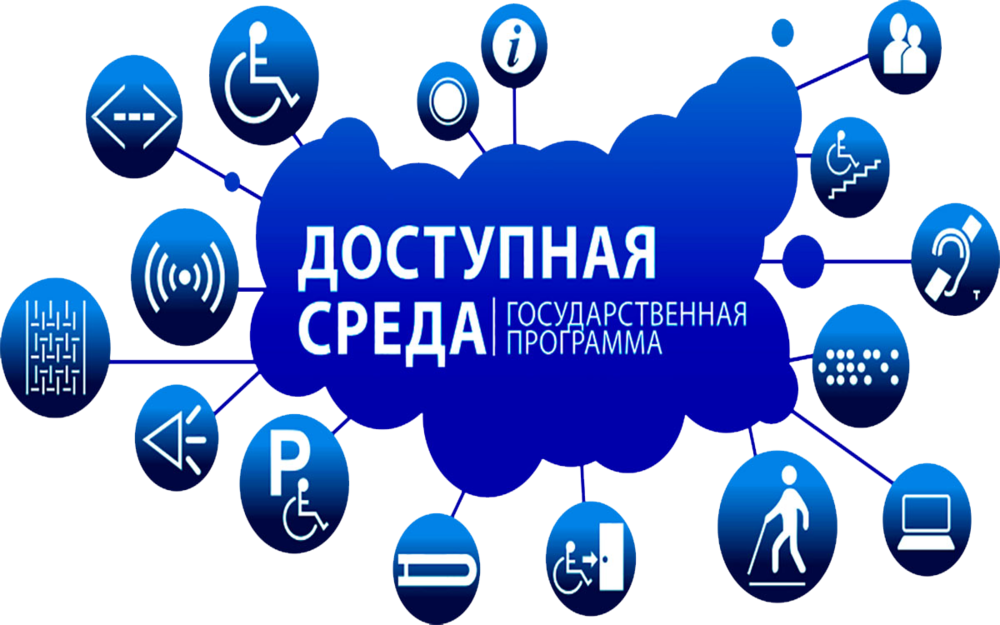 БЮДЖЕТ   ДЛЯ     ГРАЖДАН  2021
«Построение и развитие  аппаратно- программного  
                        комплекса «Безопасный город на территории  
                                      муниципального  образования «Холм- 
                            Жирковский район» Смоленской  области»
МУНИЦИПАЛЬНАЯ  ПРОГРАММА
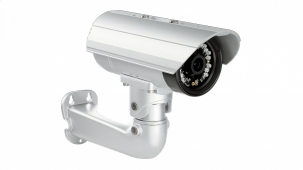 Цель: Создание комплексной системы безопасности на территории муниципального образования «Холм-Жирковский район» Смоленской области  для повышения  общественной и личной безопасности граждан за счет применения  новых информационных технологий.
тыс. руб.
Ожидаемые результаты: 
повышение уровня комплексной безопасности жизнедеятельности населения;
координация действий по поддержанию в необходимой готовности сил и средств реагирования, объектов ГО, обучению оперативных служб действиям в ЧС;
 обеспечение эффективного взаимодействия специализированных служб.
Муниципальная программа финансируется за счет  средств местного бюджета.
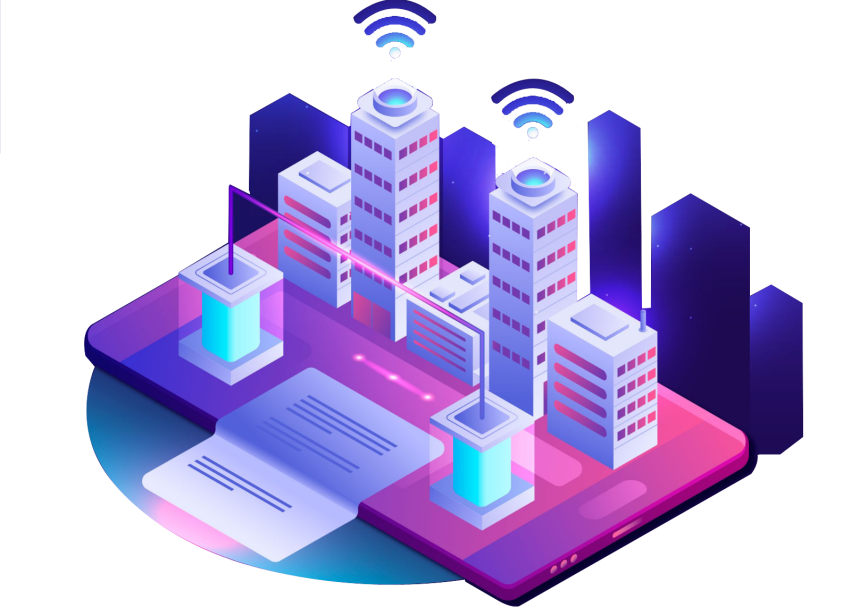 БЮДЖЕТ   ДЛЯ     ГРАЖДАН  2021
«Управление муниципальным имуществом и       
                              земельными ресурсами  муниципального 
                              образования «Холм- Жирковский район» 
                                                                     Смоленской  области»
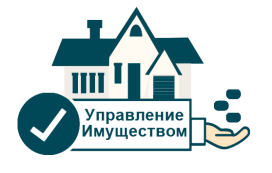 МУНИЦИПАЛЬНАЯ  ПРОГРАММА
Цель: Эффективное и  рациональное  использование имущества и земельных ресурсов  муниципального образования «Холм-Жирковский район» Смоленской области
тыс. руб.
Ожидаемые результаты:
-повышение эффективность управления муниципальной собственностью;
-своевременная регистрация права на объекты недвижимости и земельные участки, находящиеся в муниципальной собственности;
Муниципальная программа финансируется за счет  средств местного бюджета.
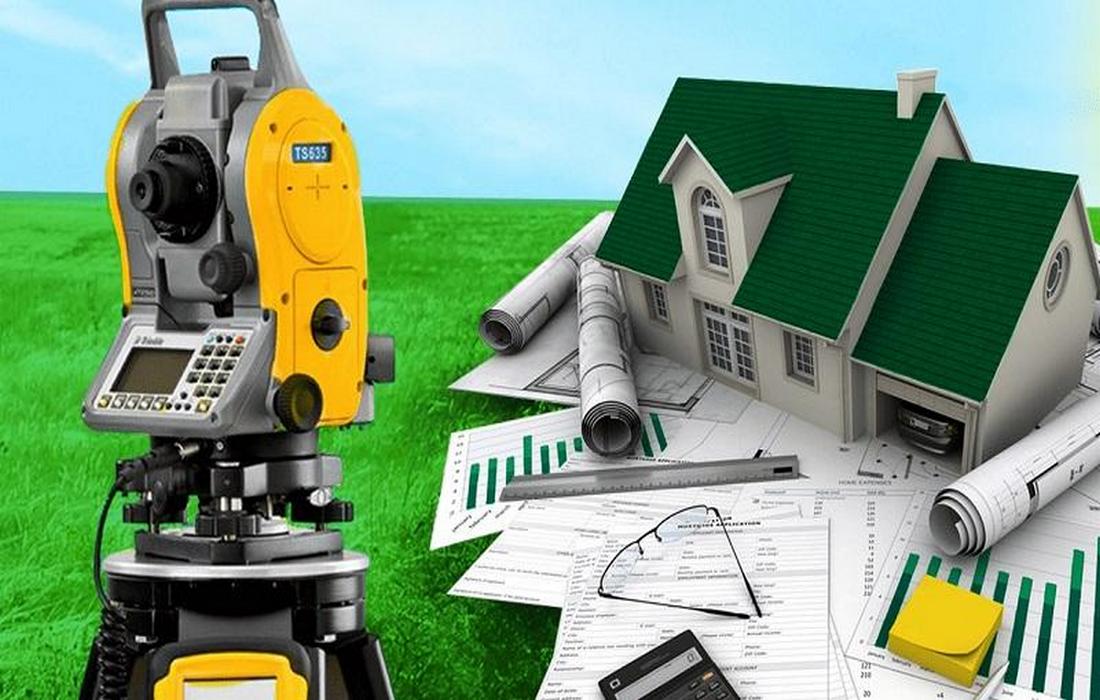 БЮДЖЕТ   ДЛЯ     ГРАЖДАН  2021
«Гражданско- патриотическое воспитание 
                   граждан  муниципального образования «Холм- 
                        Жирковский район»    Смоленской  области»
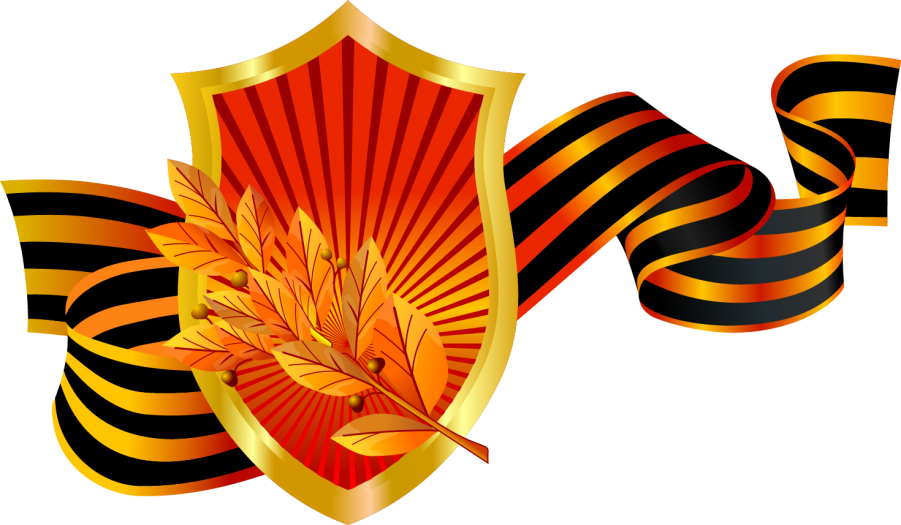 МУНИЦИПАЛЬНАЯ  ПРОГРАММА
Цель: Развитие  и совершенствование  системы  гражданско-патриотического воспитания  граждан  Холм-Жирковского района,  укрепление чувства сопричастности граждан к истории и культуре  родного края и России  в целом,  сплочение общества  для противодействия экстремизму  и терроризму
тыс. руб.
Ожидаемые результаты:
-повышение качества патриотического воспитания в образовательных учреждениях;
-повышение интереса граждан к изучению истории Отечества;
-формирование позитивного отношения у молодых людей к военной службе;
-возрождение духовности и укрепление  национальной безопасности.
Муниципальная программа финансируется за счет  средств местного бюджета.
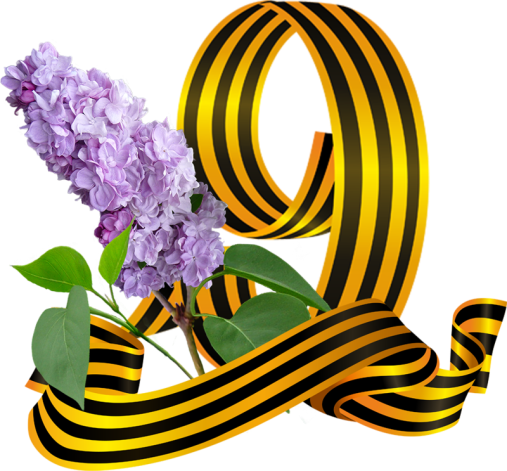 БЮДЖЕТ   ДЛЯ     ГРАЖДАН  2021
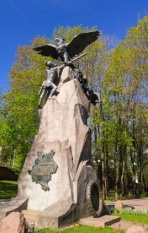 «Сохранение, охрана объектов культурного наследия    
       (памятников истории и культуры)расположенных на     
             территории  муниципального образования «Холм- 
                        Жирковский район»    Смоленской  области»
МУНИЦИПАЛЬНАЯ  ПРОГРАММА
Цель: Создание условий для сохранения объектов культурного наследия (па­мятников истории и культуры), расположенных на территории муниципального образования «Холм-Жирковский район» Смоленской области
Ожидаемые результаты:
-Привести в удовлетворительное состояние объекты культурного наследия, являющиеся муниципальной собственностью;
-Расширить доступ к объектам культурного наследия путем использования информационных ресурсов, проведения на их территории или в непосредственной близости от них массовых  мероприятий, посвященных объектам культурного наследия.
тыс. руб.
Муниципальная программа финансируется за счет  средств местного бюджета.
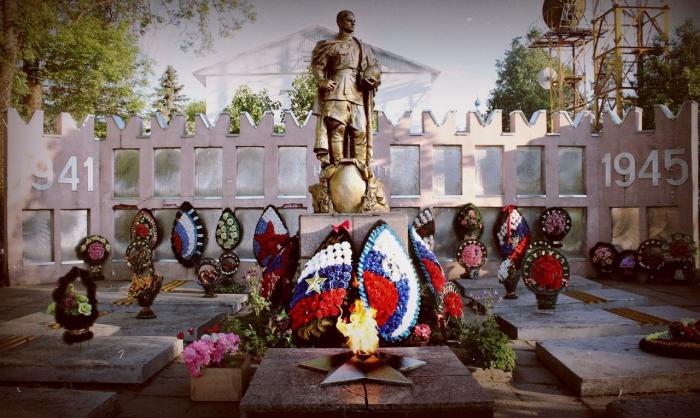 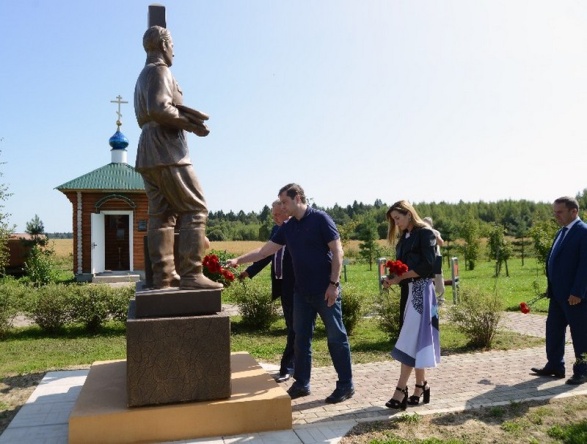 БЮДЖЕТ   ДЛЯ     ГРАЖДАН  2021
«Развитие добровольчества (волонтерства) в     
                                    муниципальном образовании «Холм-                                     
                       Жирковский район»    Смоленской  области»
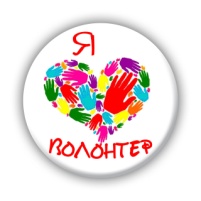 МУНИЦИПАЛЬНАЯ  ПРОГРАММА
Цель: вовлечение в добровольческую (волонтерскую) деятельность граждан всех возрастов, проживающих на территории муниципального образования «Холм-Жирковский район» Смоленской области
Ожидаемые результаты:
сохранение и увеличение  участников волонтерского движения;
сохранение и увеличение количества проводимых социально значимых мероприятий;
улучшение условий деятельности волонтерства.
тыс. руб.
Муниципальная программа финансируется за счет  средств местного бюджета.
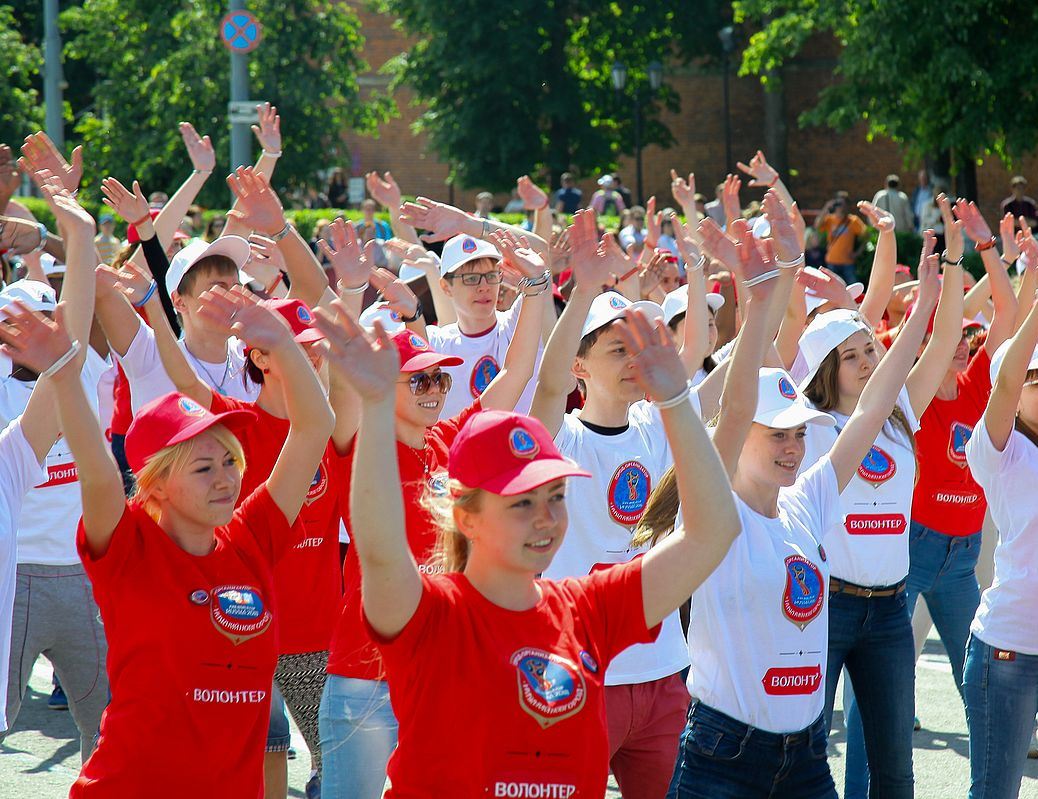 БЮДЖЕТ   ДЛЯ     ГРАЖДАН  2021
«Обращение с твердыми коммунальными отходами  
          на территории  муниципального образования
          Холм- Жирковский район»    Смоленской  области»
МУНИЦИПАЛЬНАЯ  ПРОГРАММА
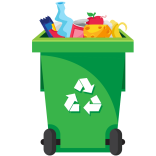 Цель: Предотвращение вредного воздействия отходов на здоровье человека и окружающую среду на территории муниципального образования "Холм-Жирковский район" Смоленской области
Ожидаемые результаты:
- уменьшение  мест несанкционированных свалок;
обеспечение благоприятных экологических условий для жизни населения;
тыс. руб.
Муниципальная программа финансируется за счет  средств местного бюджета.
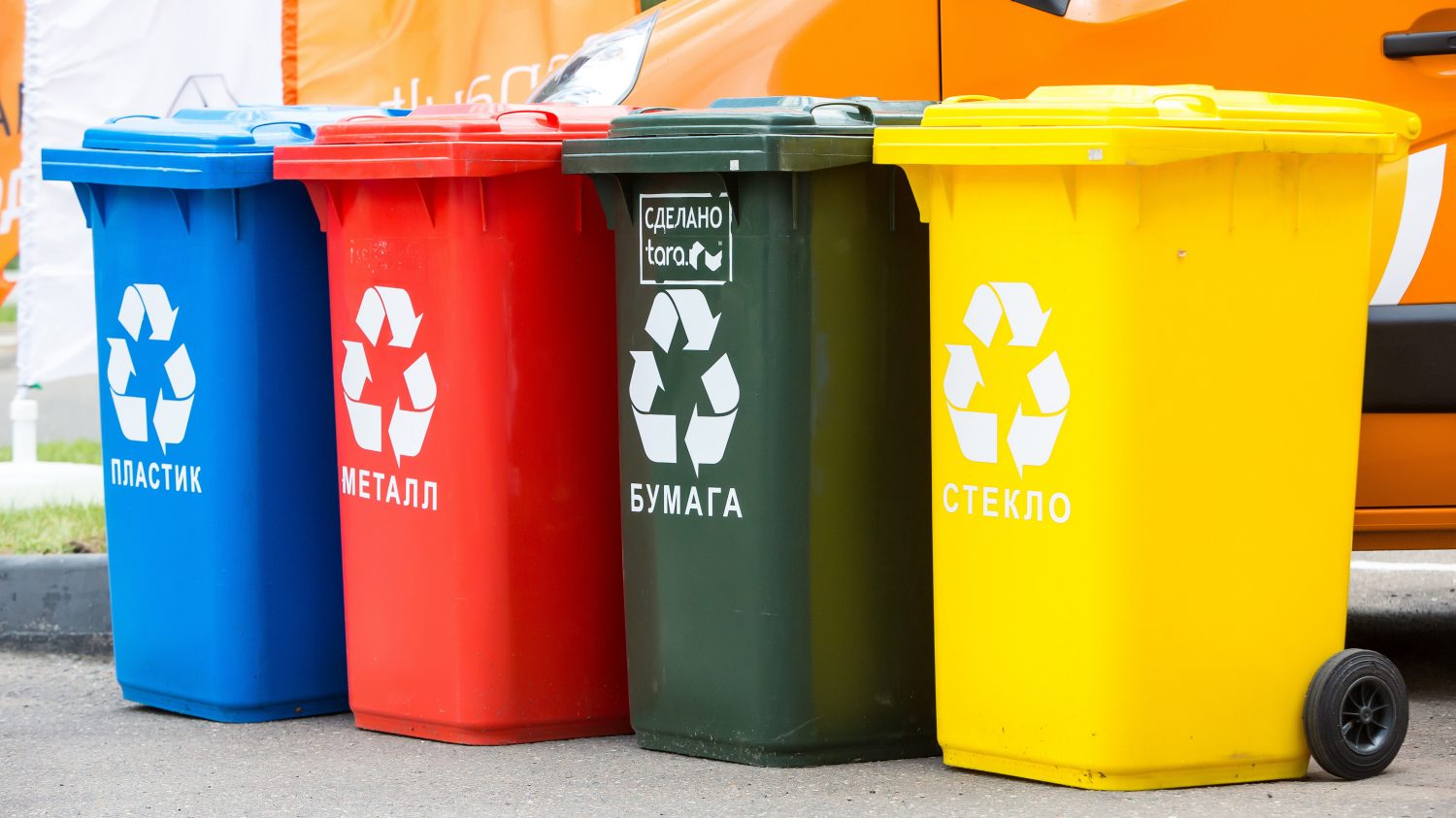 БЮДЖЕТ   ДЛЯ     ГРАЖДАН  2021
«Кадровая политика в здравоохранении                
                              муниципального образования Холм-  
                  Жирковский район» Смоленской  области»
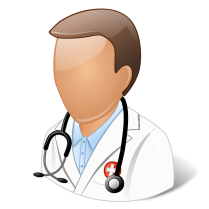 МУНИЦИПАЛЬНАЯ  ПРОГРАММА
Цель: Улучшение качества и обеспечение доступности медицинской помощи населению муниципального образования «Холм-Жирковский район» Смоленской области
Ожидаемые результаты:
-повышение доступности квалифицированной медицинской помощи жителям района;
улучшение качества медицинской помощи населению муниципального образования «Холм-Жирковский  район» Смоленской области;
обеспечение квалифицированными медицинскими кадрами ОГБУЗ «Холм-Жирковская ЦРБ» Смоленской области.
тыс. руб.
Муниципальная программа финансируется за счет  средств местного бюджета.
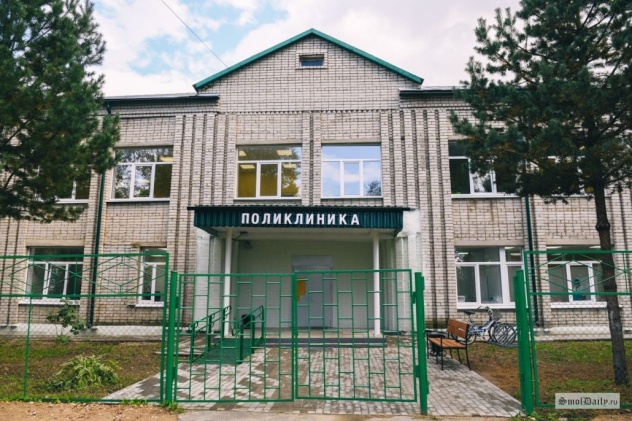 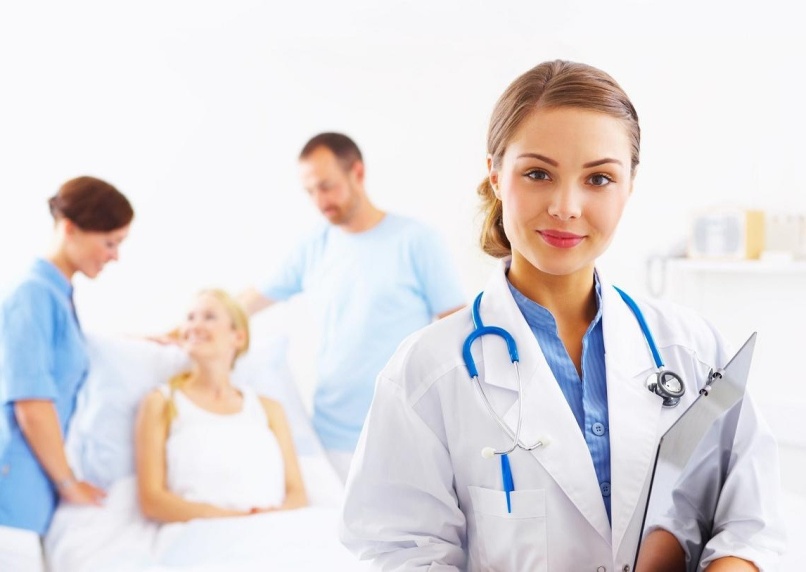 БЮДЖЕТ   ДЛЯ     ГРАЖДАН  2021
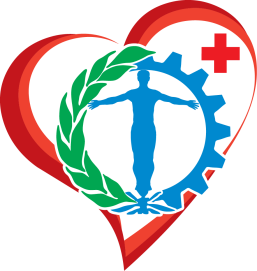 «Укрепление  общественного  здоровья»
МУНИЦИПАЛЬНАЯ  ПРОГРАММА
Цель: увеличение доли граждан, систематически занимающихся физической культурой и спортом. Охват медицинским осмотром учащихся  общеобразовательных организаций.
Ожидаемые результаты:
Увеличение продолжительности жизни;
Повышение  уровня информированности детей школьного возраста  о значении здорового образа жизни в жизни современного человека.
тыс. руб.
Муниципальная программа финансируется за счет  средств местного бюджета.
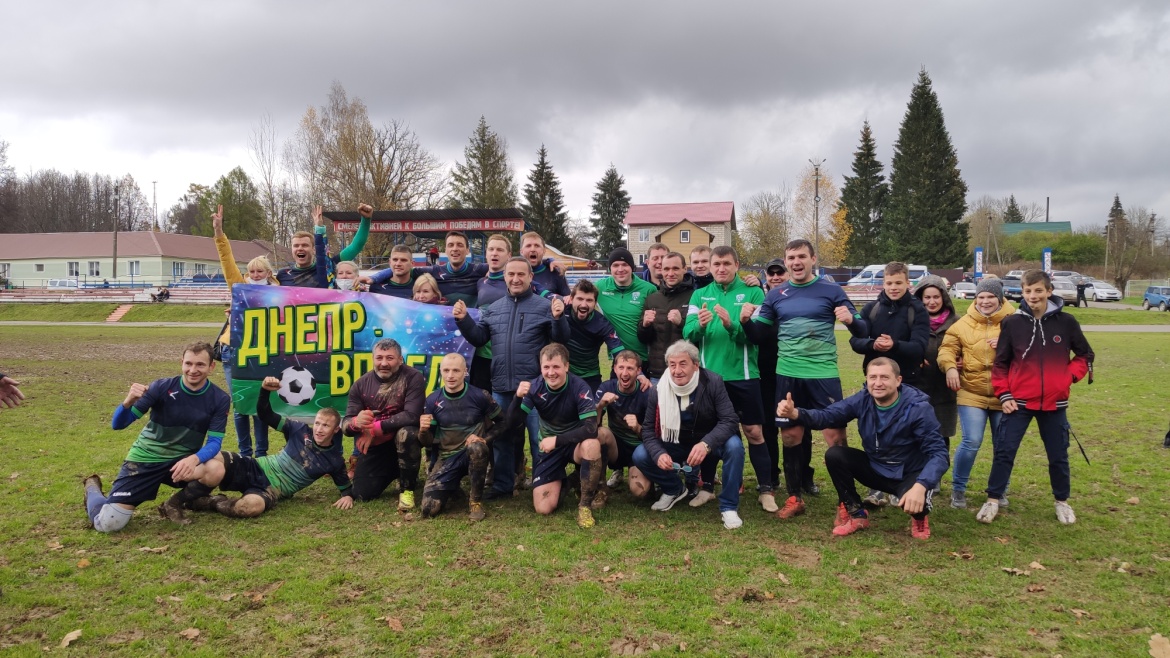 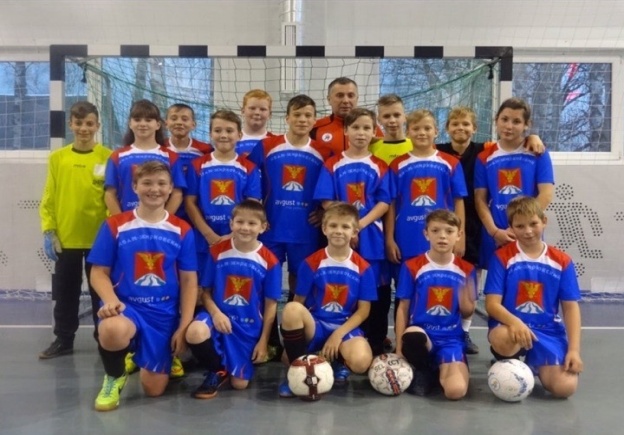 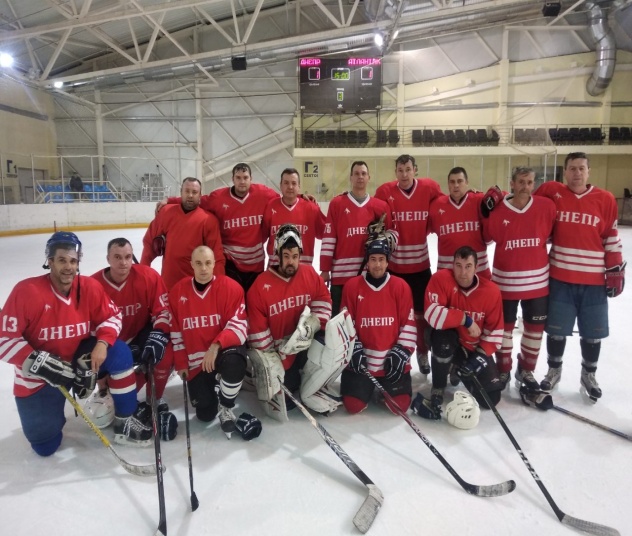 БЮДЖЕТ   ДЛЯ     ГРАЖДАН  2020
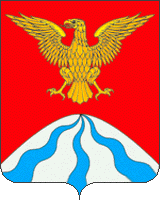 НАЦИОНАЛЬНЫЕ  ПРОЕКТЫ  НА  ТЕРРИТОРИИ  ХОЛМ-ЖИРКОВСКОГО  РАЙОНА
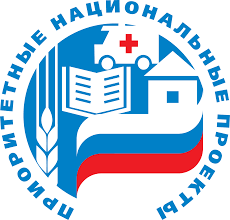 Национальные проекты, направленные на обеспечение прорывного научно-технологического и социально-экономического развития России, повышения уровня жизни, создания условий и возможностей для самореализации и раскрытия таланта каждого человека, установлены Указом Президента  Российской Федерации  от 07 мая 2018 года 204 «О национальных целях и стратегических задачах развития Российской Федерации на период до 2024 года».
На территории  Холм-Жирковского района Смоленской области в 2019-2020 годах  проводились мероприятия в рамках реализации 7 национальных проектов:
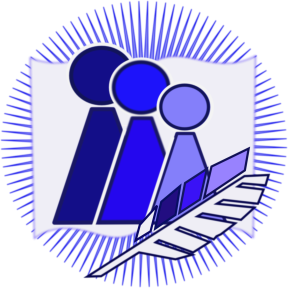 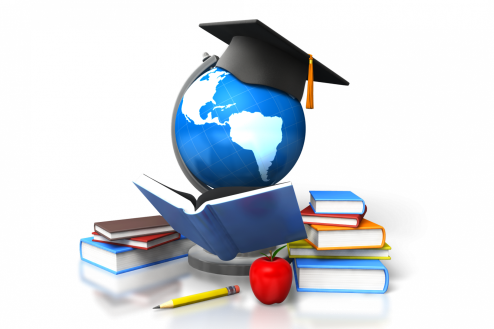 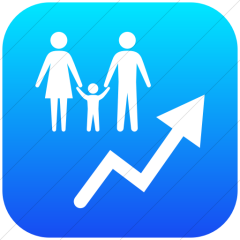 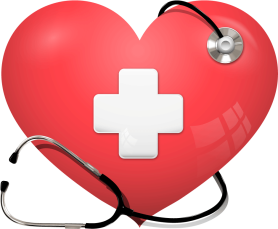 Здравоохранение
Образование
Культура
Демография
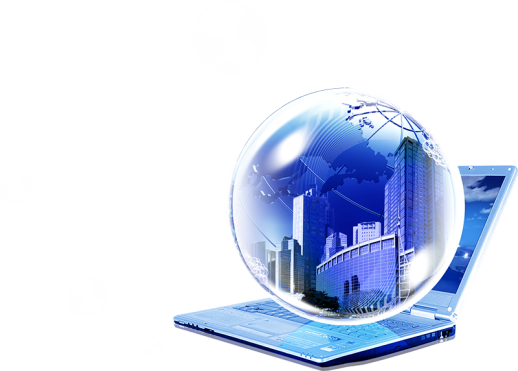 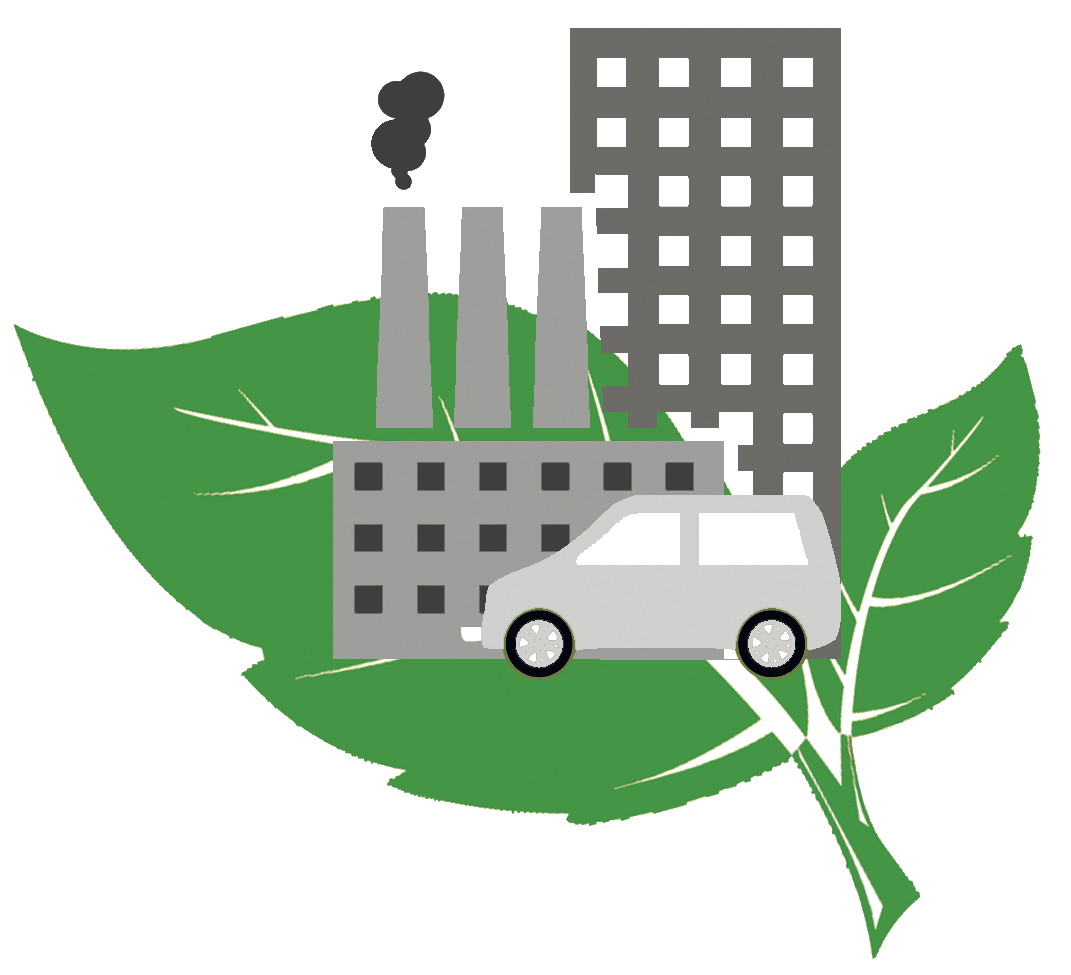 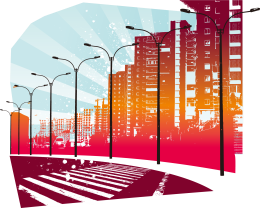 Безопасные и качественные автомобильные 
дороги
Цифровая экономика
Жилье и городская среда
БЮДЖЕТ   ДЛЯ     ГРАЖДАН  2020
ИСТОЧНИКИ  РАЗМЕЩЕНИЯ  ИНФОРМАЦИИ   О   БЮДЖЕТЕ
Официальный сайт Администрации муниципального  образования «Холм-Жирковский район» Смоленской области
holm.admin-smolensk.ru

Официальное печатное издание
    Холм-Жирковская районная газета «Вперед»
Социальные сети
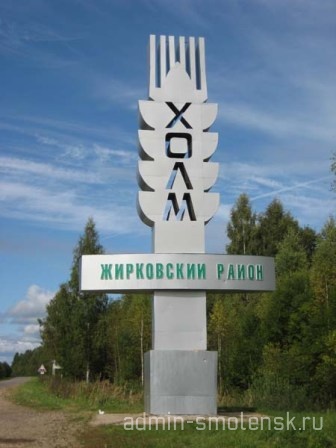 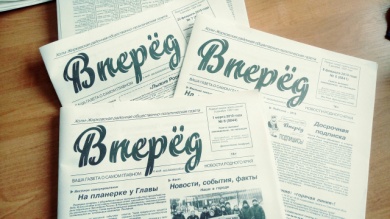 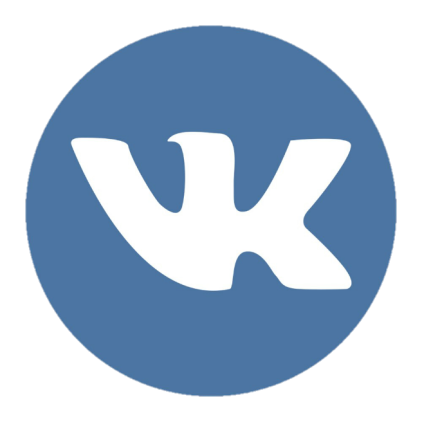 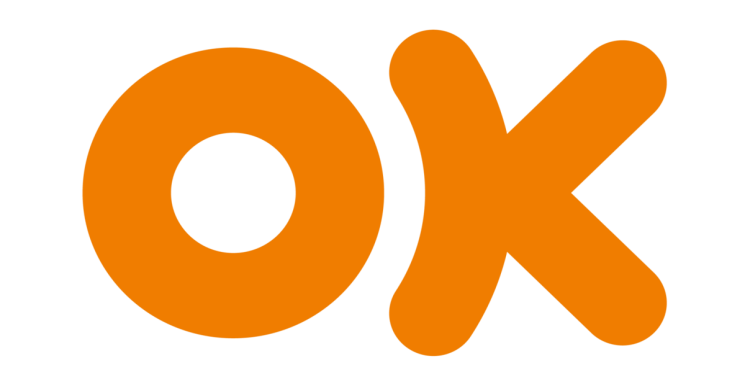 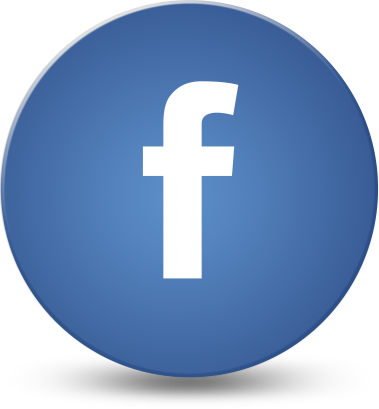 БЮДЖЕТ   ДЛЯ     ГРАЖДАН  2021
Финансовым  управлением Администрации муниципального образования  «Холм-Жирковский район» Смоленской области подготовлена брошюра «Бюджет для граждан к   проекту решения «О бюджете муниципального образования «Холм-Жирковский район» Смоленской области на 2021 год и плановый период 2022 и 2023 годов.
		В настоящем документе  мы постарались в доступной и понятной форме изложить принципы формирования бюджета нашего района, а также показать  на какие цели и в каких объемах  направляются бюджетные средства, что позволит всем заинтересованным жителям Холм-Жирковского района принять активное участие в обсуждении  проектов бюджета на последующие годы  и итогах их исполнения.
		Информация о проводимых публичных слушаниях по бюджету размещается на  официальном сайте Администрации муниципального образования «Холм-Жирковский район» Смоленской области.




Адрес:   215650, Смоленская область,
 пгт. Холм-Жирковский, ул.       
      Нахимовская, д.9
Телефон: (48139) 2-11-73
E-mail: fin_holm19@mail.ru
Начальник Финансового управления
Станько Татьяна Михайловна
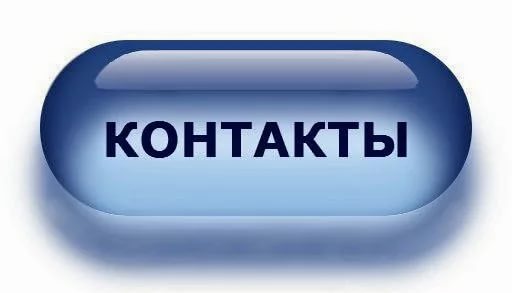 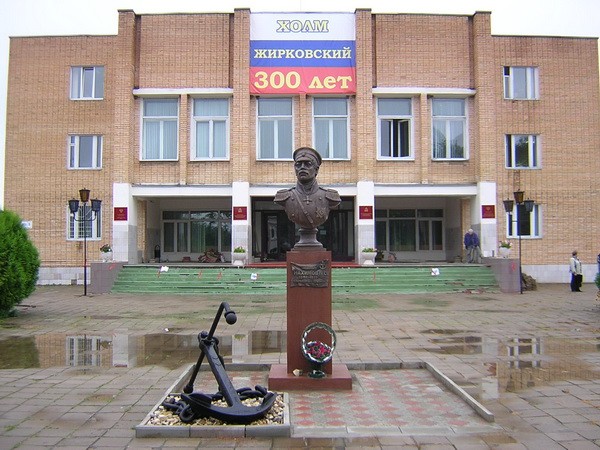 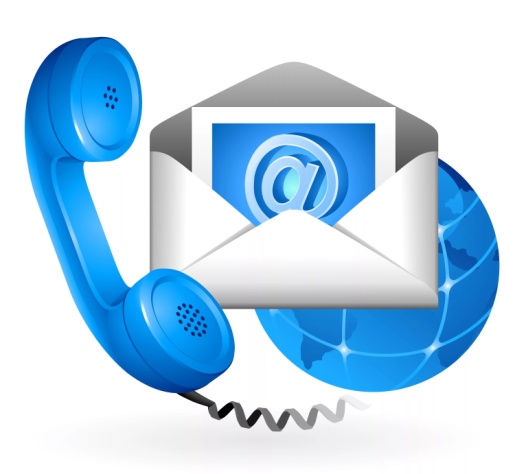 БЮДЖЕТ   ДЛЯ     ГРАЖДАН  2021